What’s new in Security and Compliance in SharePoint and OneDrive
Sesha Mani
Principal Group Product Manager (GPM), Microsoft
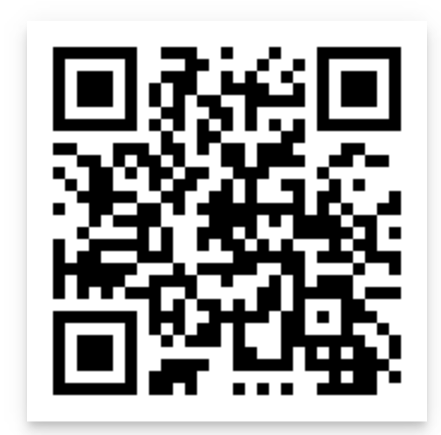 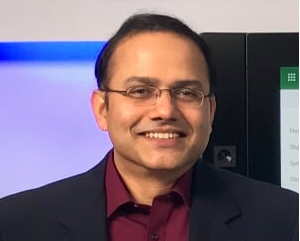 /in/seshamani
@SeshaManiS
Agenda
New compliance controls
Summary
New security controls to your unique challenges
Trends in security landscape
Agenda
New compliance controls
Summary
New security controls to your unique challenges
Trends in security landscape
40%
300M
Global office workers are expected to be working from home1
CIOs indicate that Information Security is a primary risk from COVID-192
BCG remote work study
Gartner CXO survey
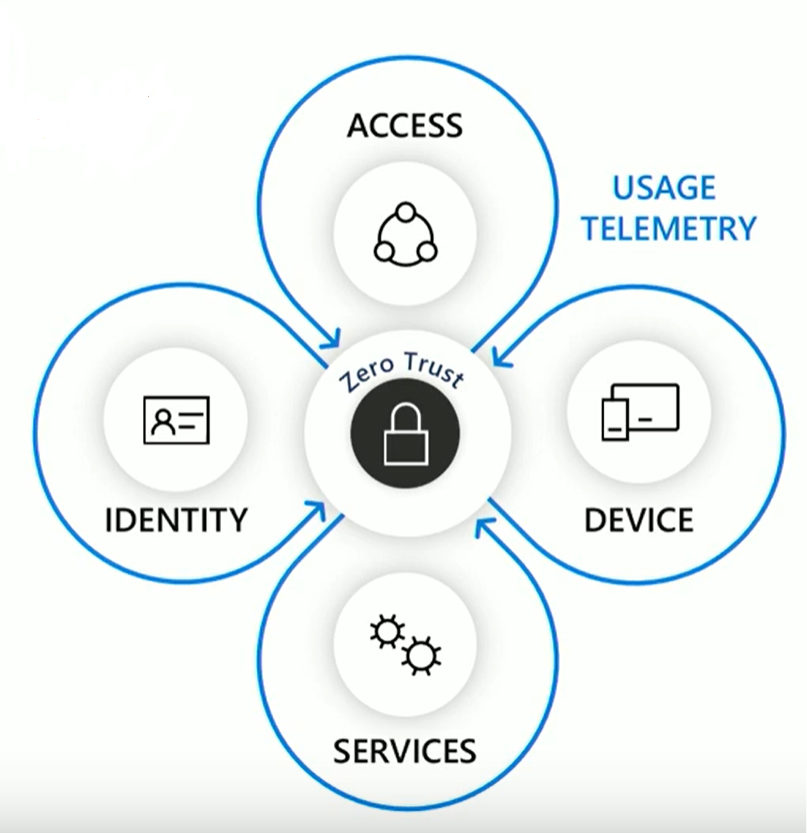 Zero trust modelStrong user identityManaged deviceLeast privileged access
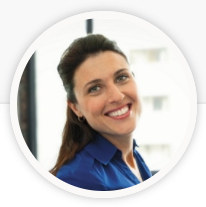 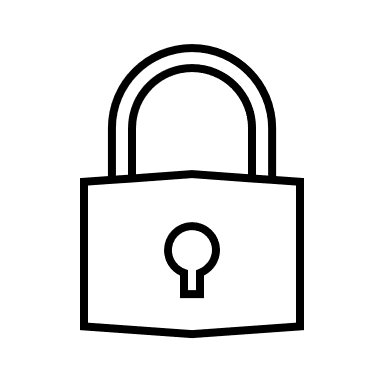 Agenda
New compliance controls
Summary
New security controls to your unique challenges
Trends in security landscape
Agenda
New compliance controls
Summary
New security controls to your unique challenges
Trends in security landscape
Security pillars for digital era
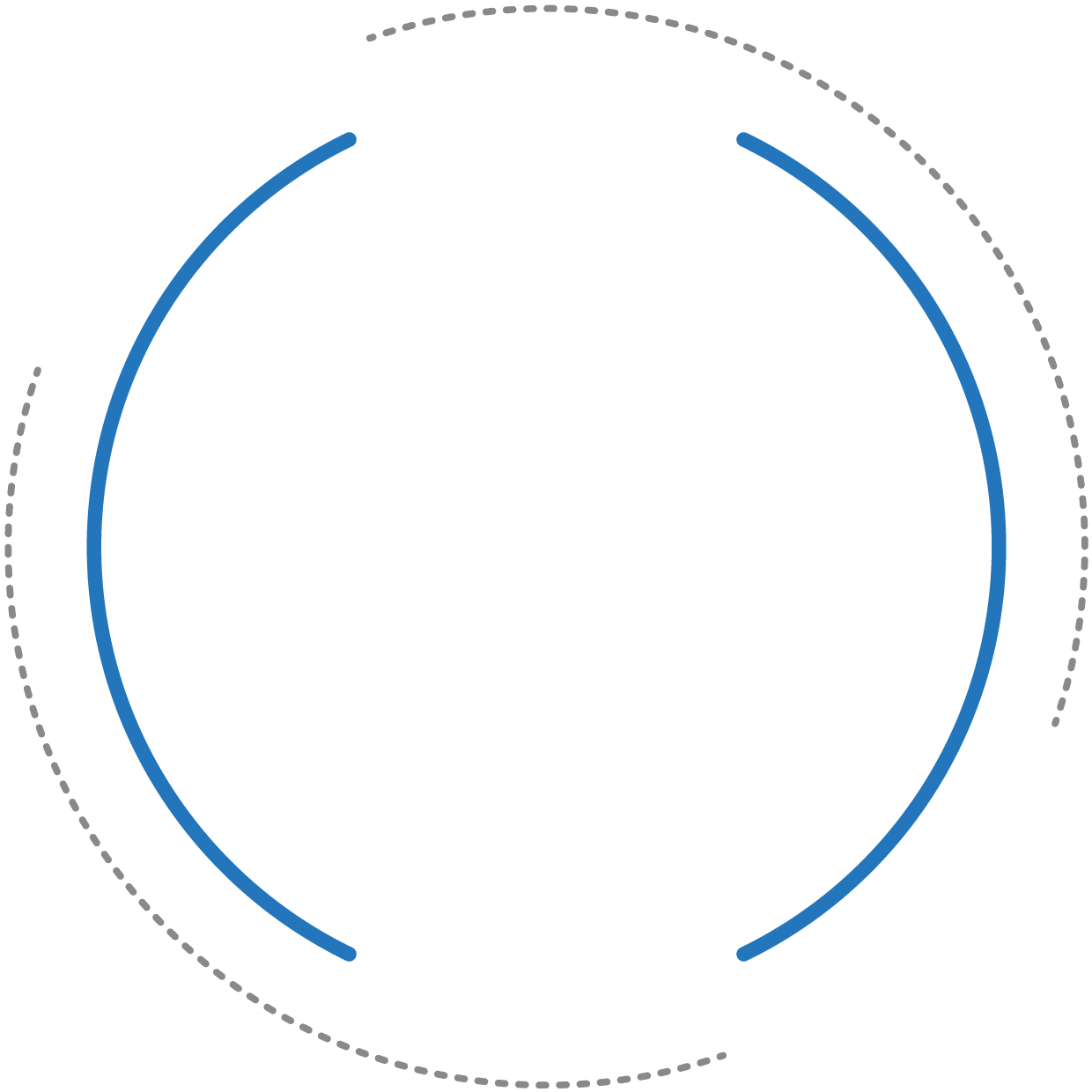 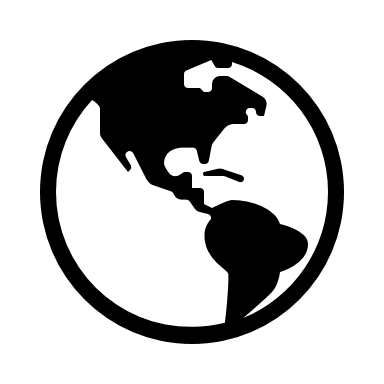 Locations
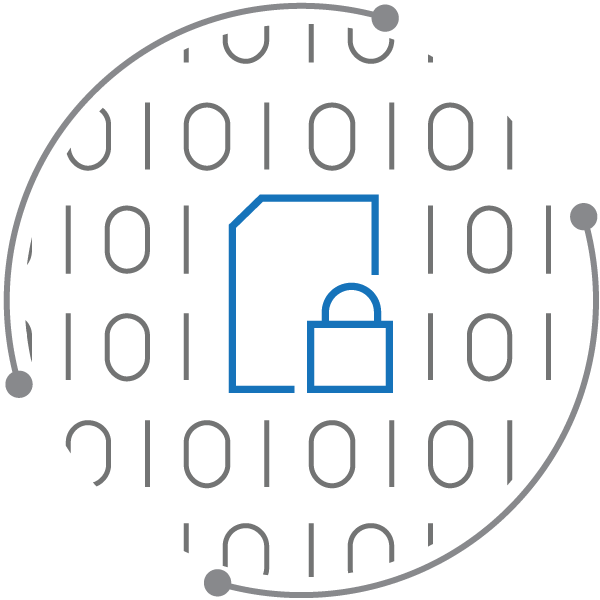 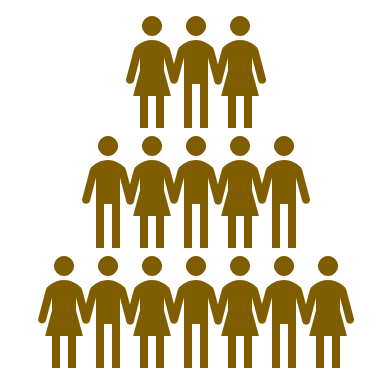 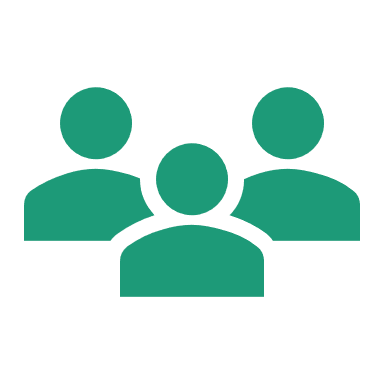 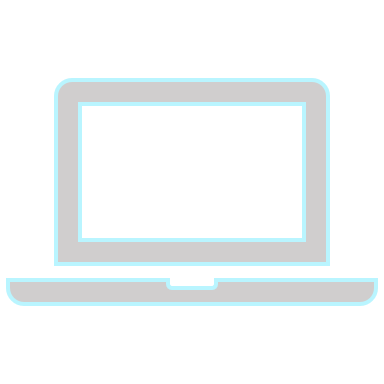 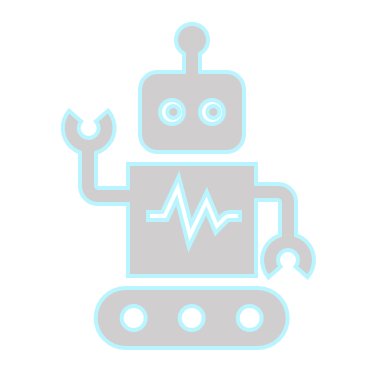 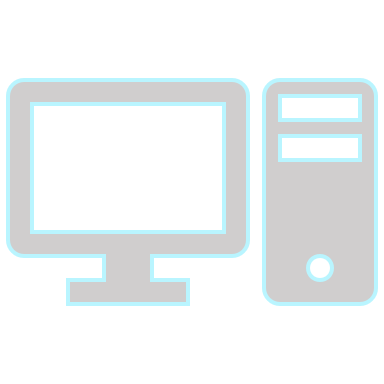 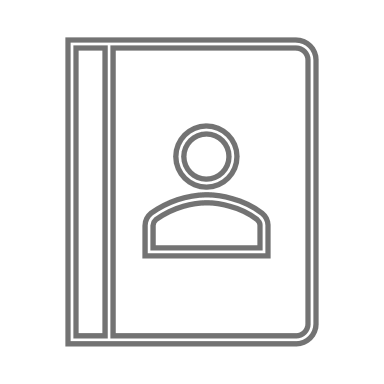 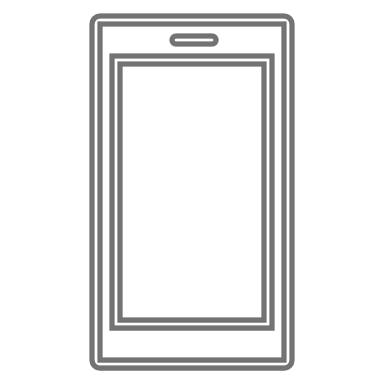 Data
Users
Devices
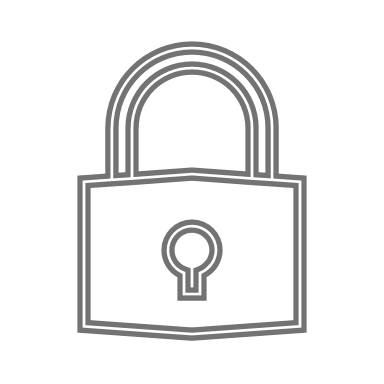 Information Protection
…
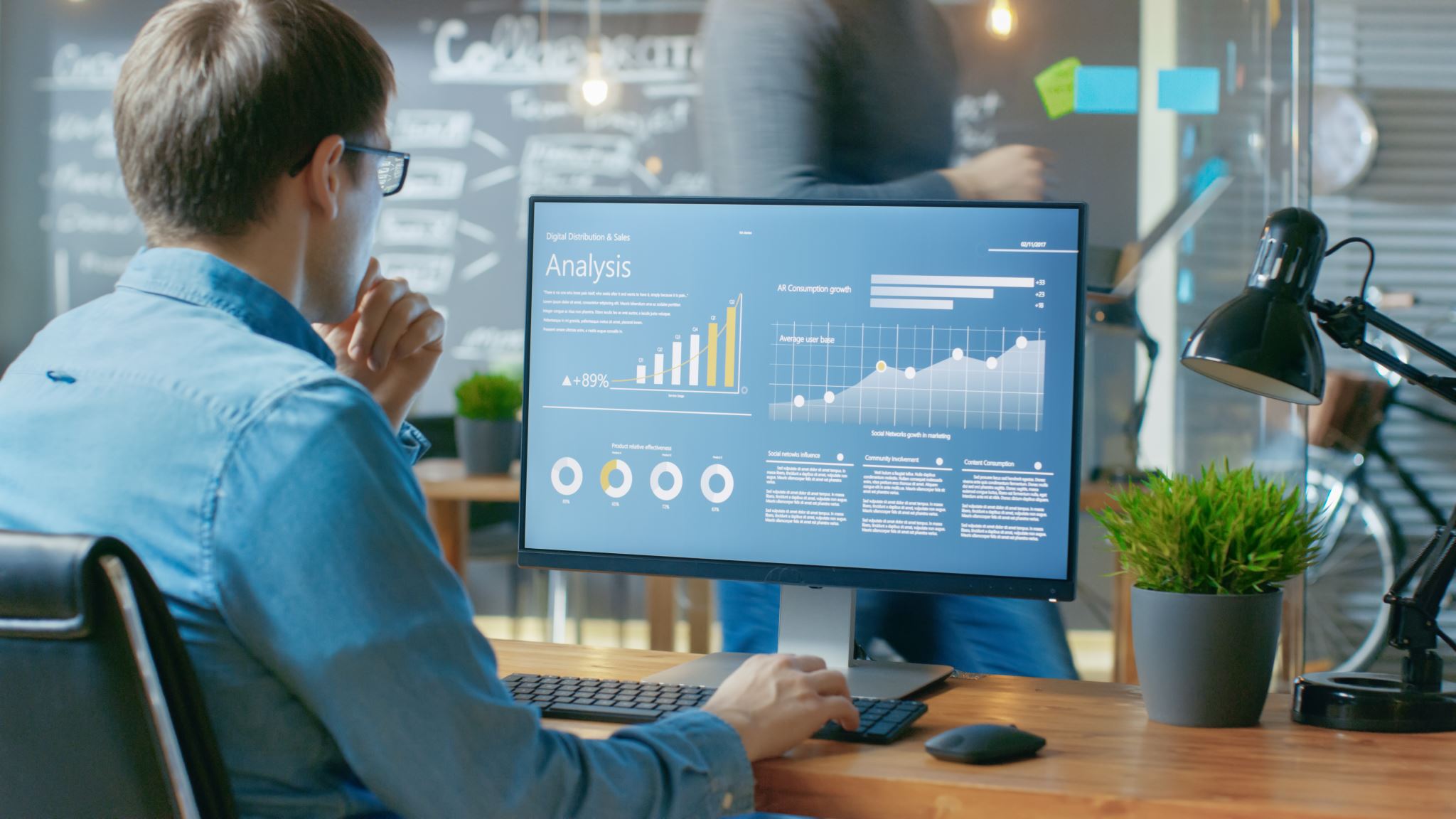 Security pillars and available controls
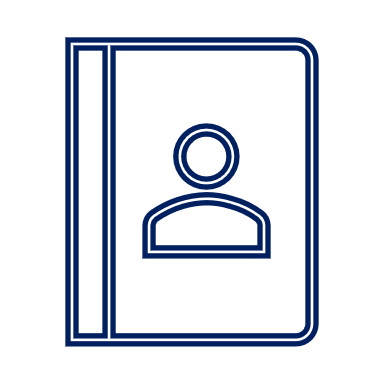 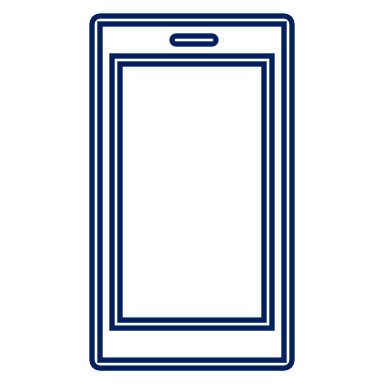 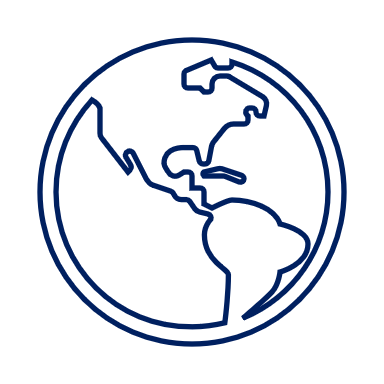 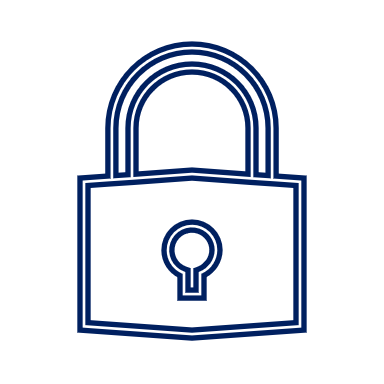 Users
Devices
Locations
Information Protection
Mobile Device Mgt (Intune)

Fine grain Conditional access (Unmanaged devices)

Idle session timeout
IP Address Policy

Multi-geo & data residency

Unified session revocation
Sensitivity labels for Files

Sensitivity labels for Teams/Sites

Auto classification

Data loss prevention (DLP)
Internal vs External (Guests)

MFA Policy

Sharing policies
https://aka.ms/M365SecurityCorner
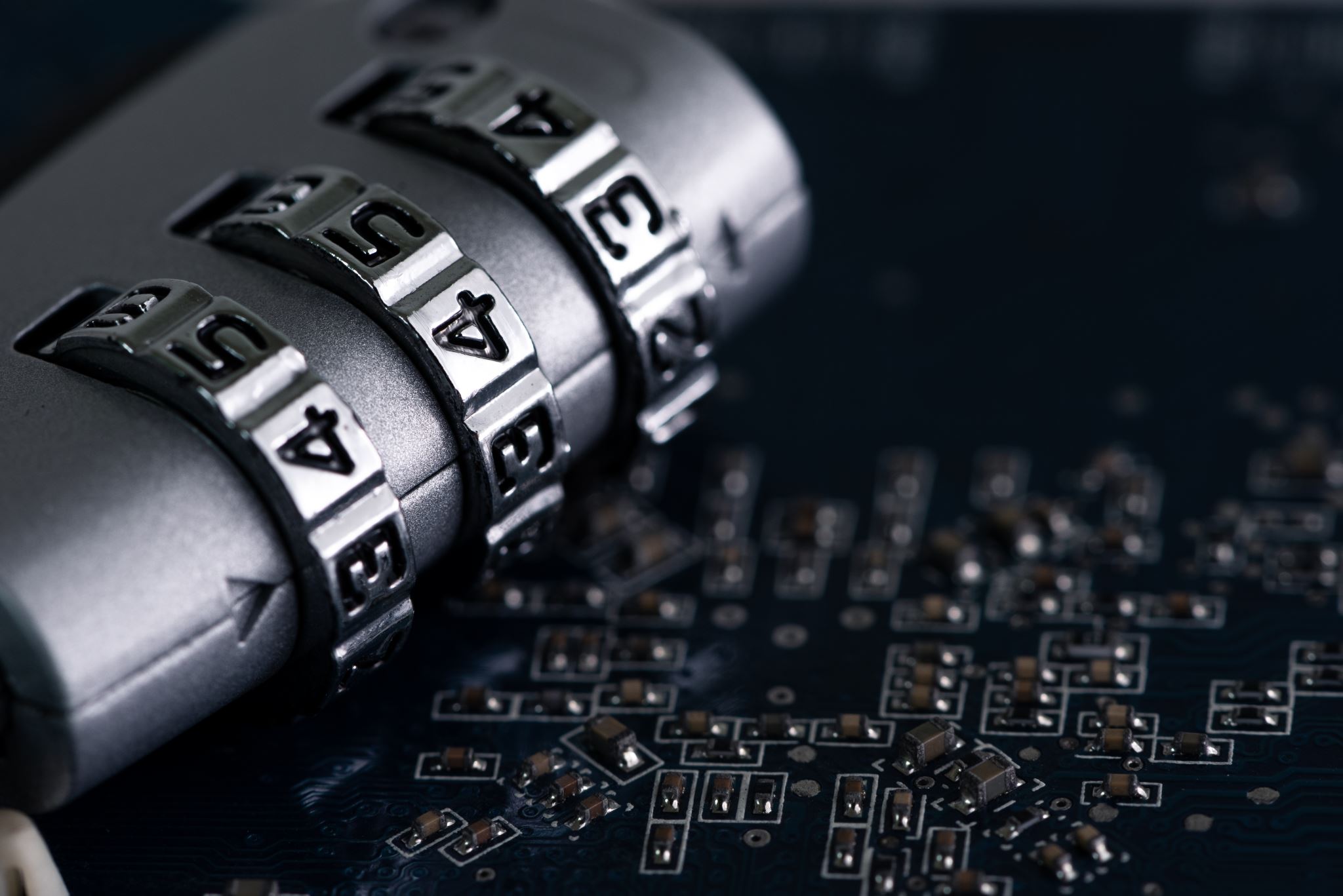 Microsoft Information Protection (MIP)
Microsoft Information Protection (MIP)
Simplify information protection using Sensitivity Labels
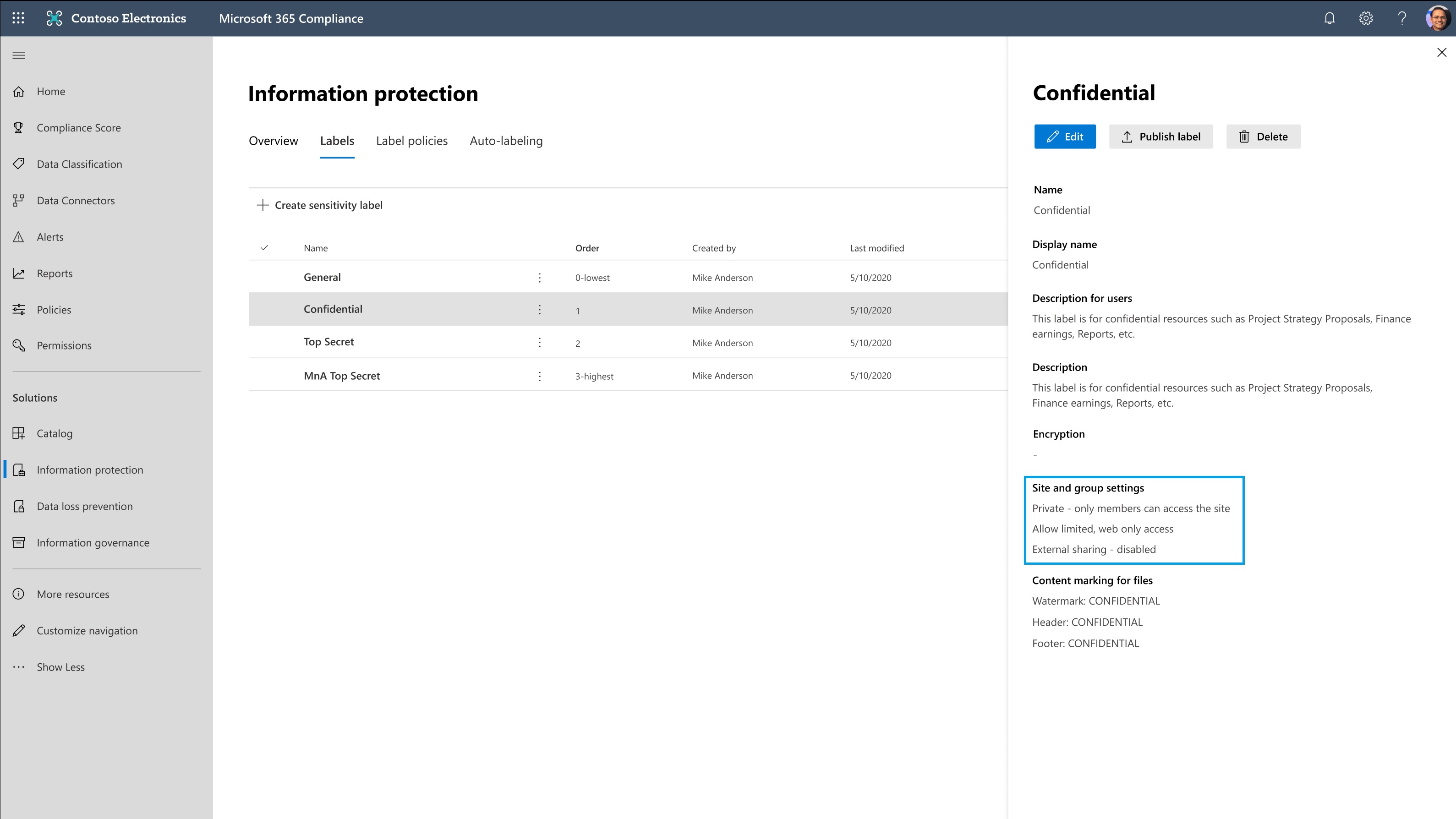 Easily classify, detect, and label your ever-increasing digital data

Manually/Automatically protect Files & Emails with policies like Encryption and Watermarking

Set consistent policies on Teams, Sites, and Groups like Device, now with external sharing policies
Demo:Sensitivity labels for Files and Teams/SharePoint Sites
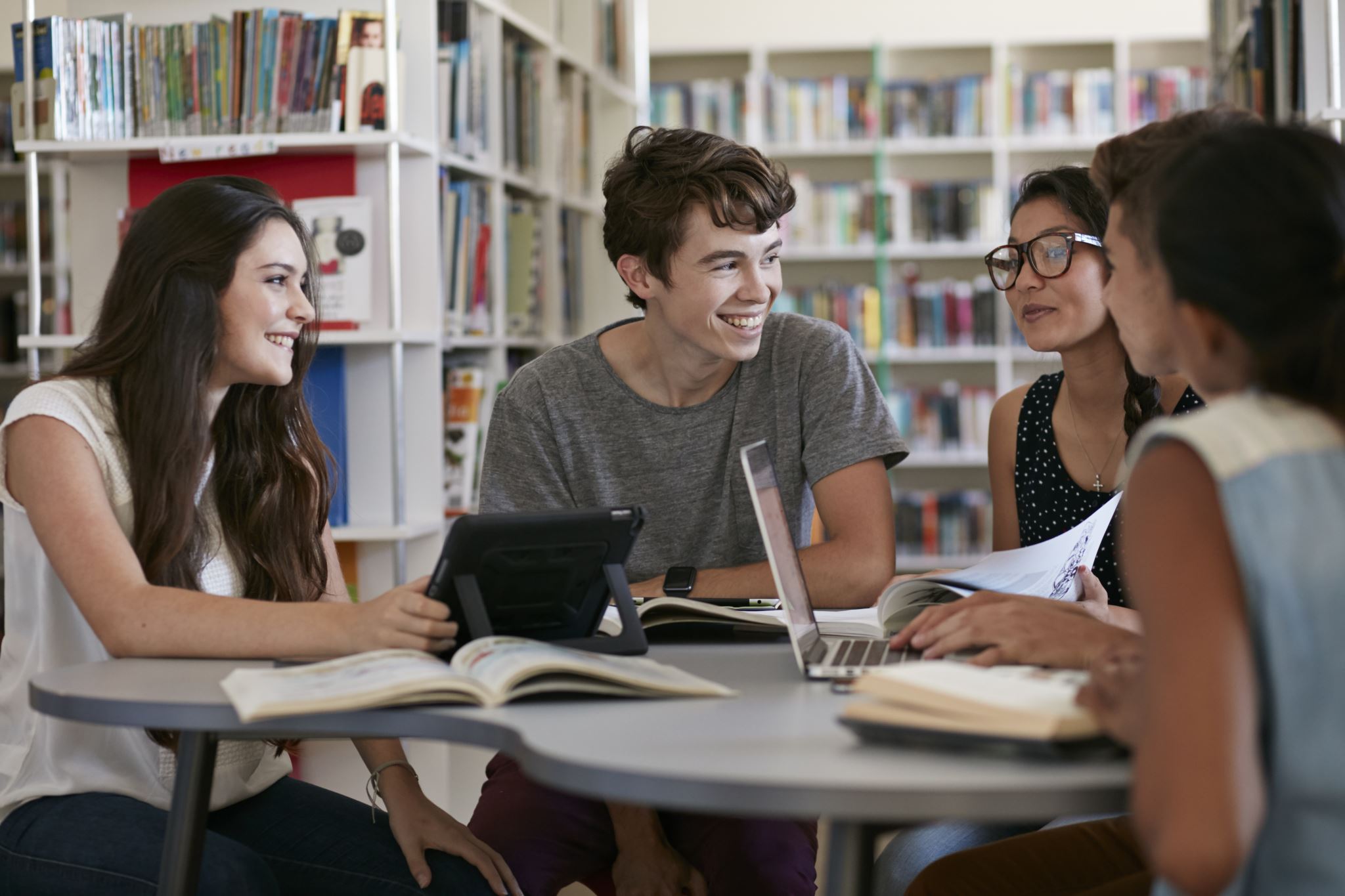 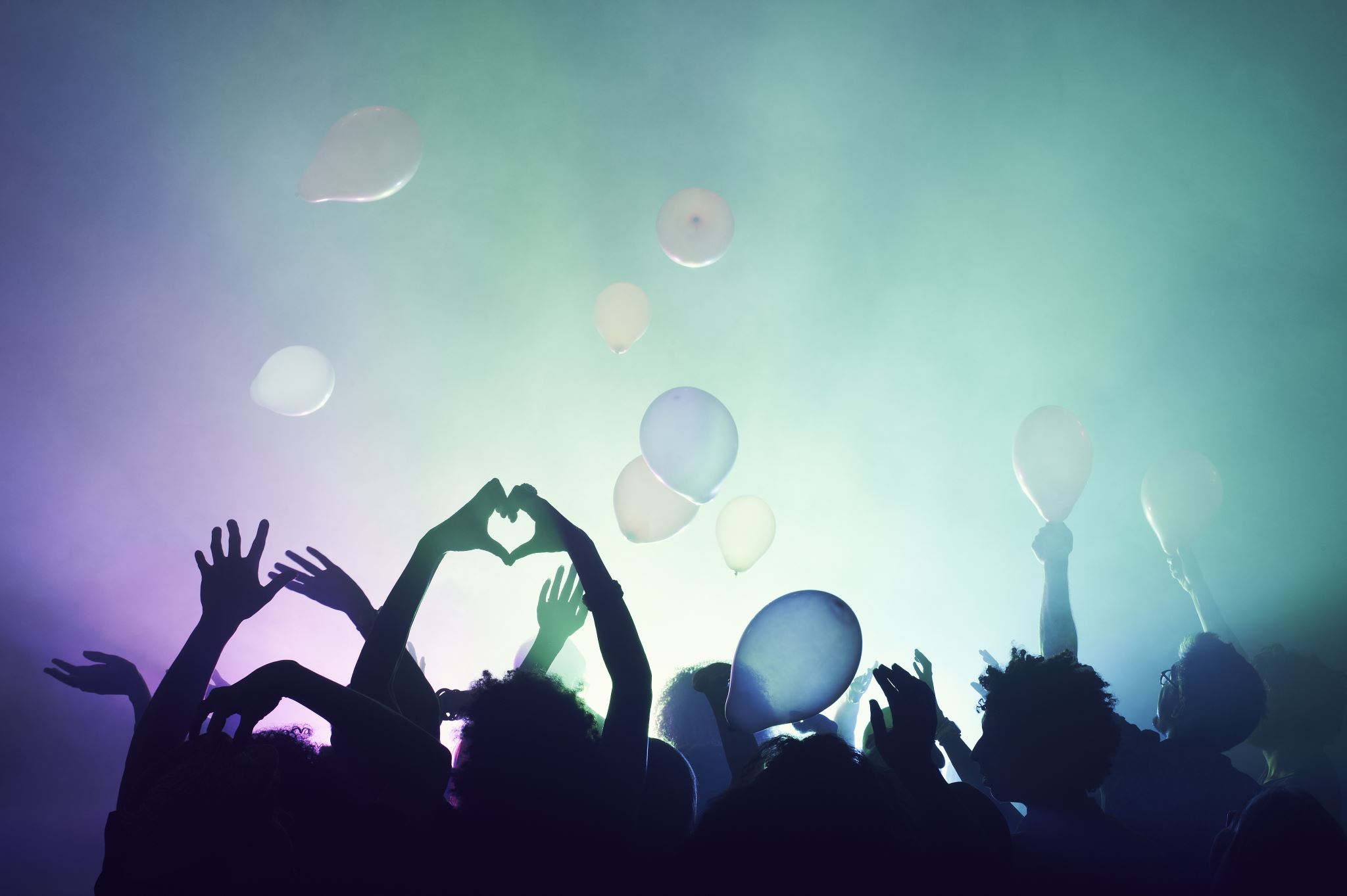 Would you like to try Sensitivity Labels in SharePoint/OneDrive/Teams, now with Sharing Policies?
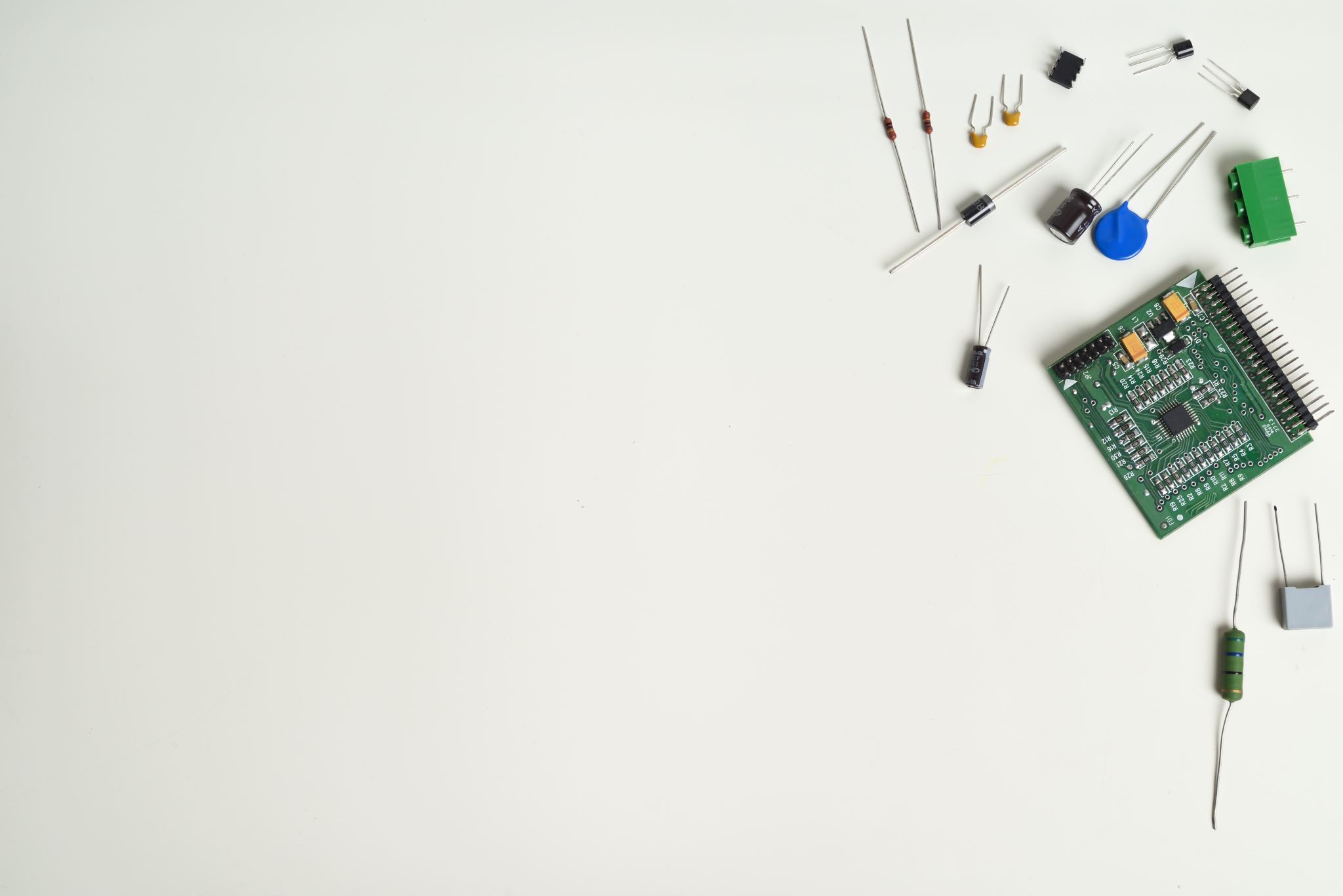 Public PreviewSensitivity Labels with External Sharing Policies
https://aka.ms/MIPSharing
Next up – MFA Policy associated with sensitivity label
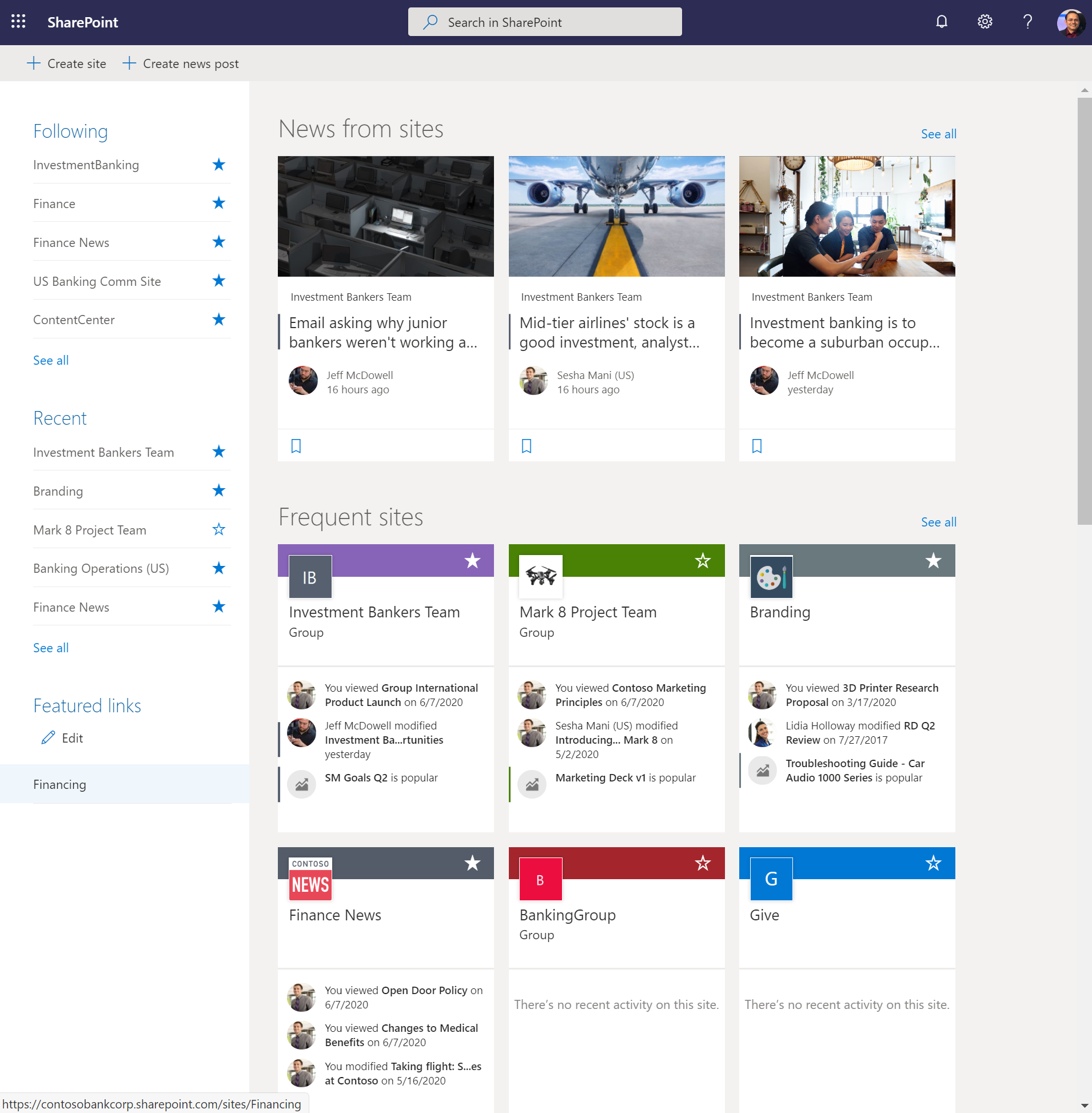 Like device policies at site level, you can now do MFA (multi-factor-authentication) at site level

Tailor the additional authentication requirements for business sensitive sites

Interested in previewing? Enroll in this form: https://aka.ms/ODSPSecurityPreviews
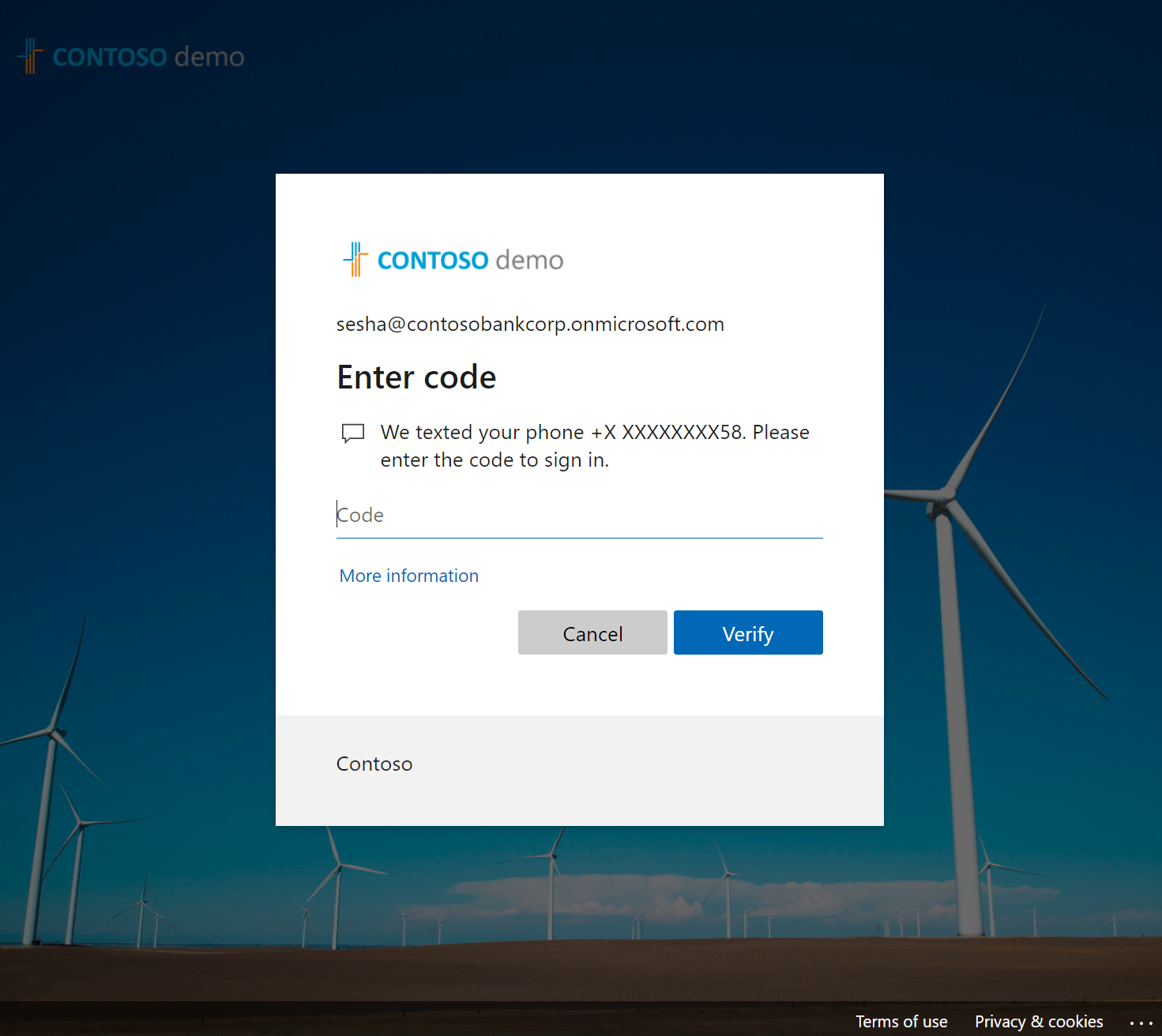 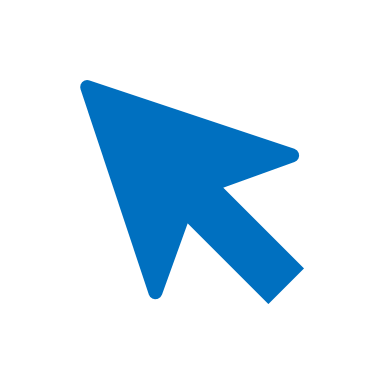 Data Classification Explorers – Know your data
Data classification shows you full insights to how many items are labeled and with what labels across your Microsoft 365

Content explorer shows detailed view of distribution of sensitive info types and labelled files

Activity explorer shows detailed view of activities on labelled files
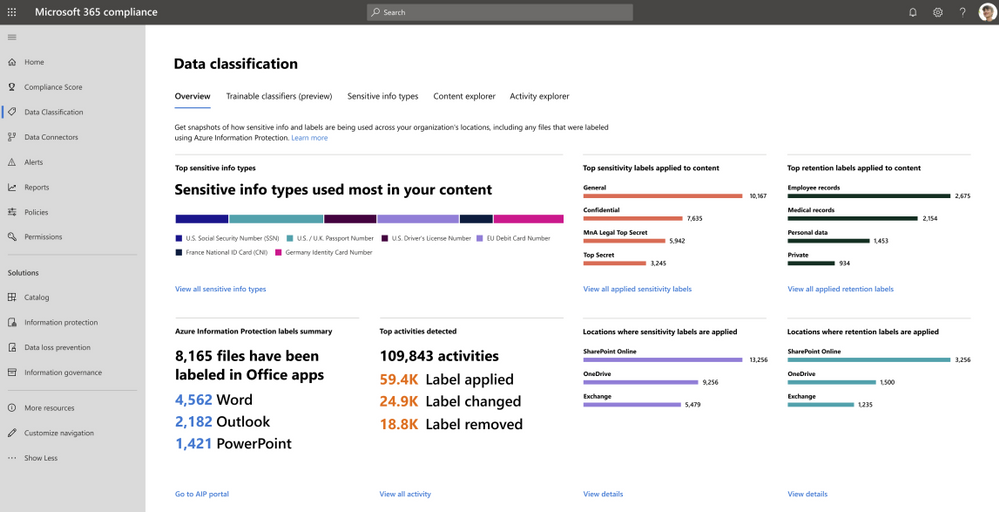 https://aka.ms/MIPDataClassification
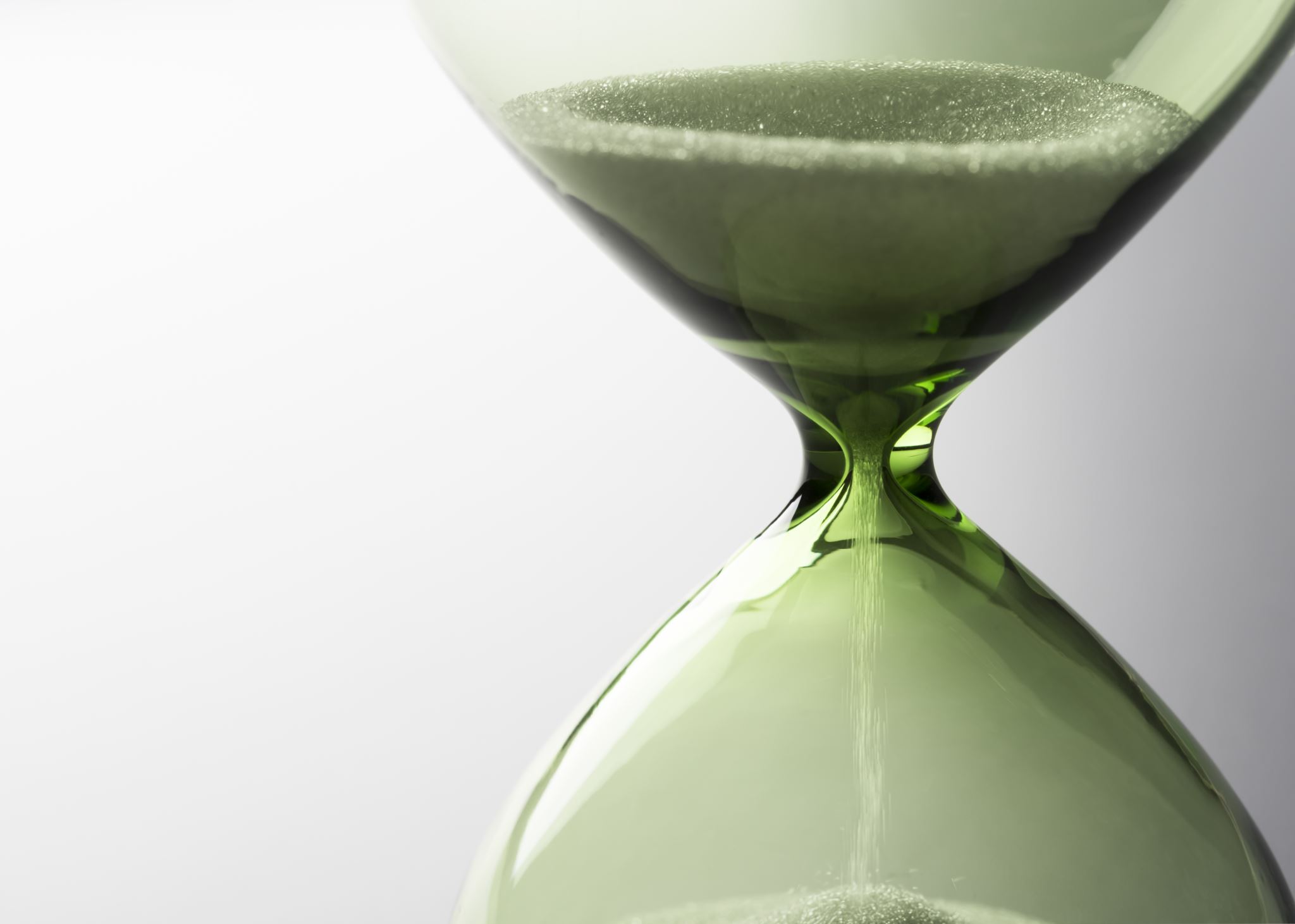 But, wait there’s more…
Data access governance (DAG) insights
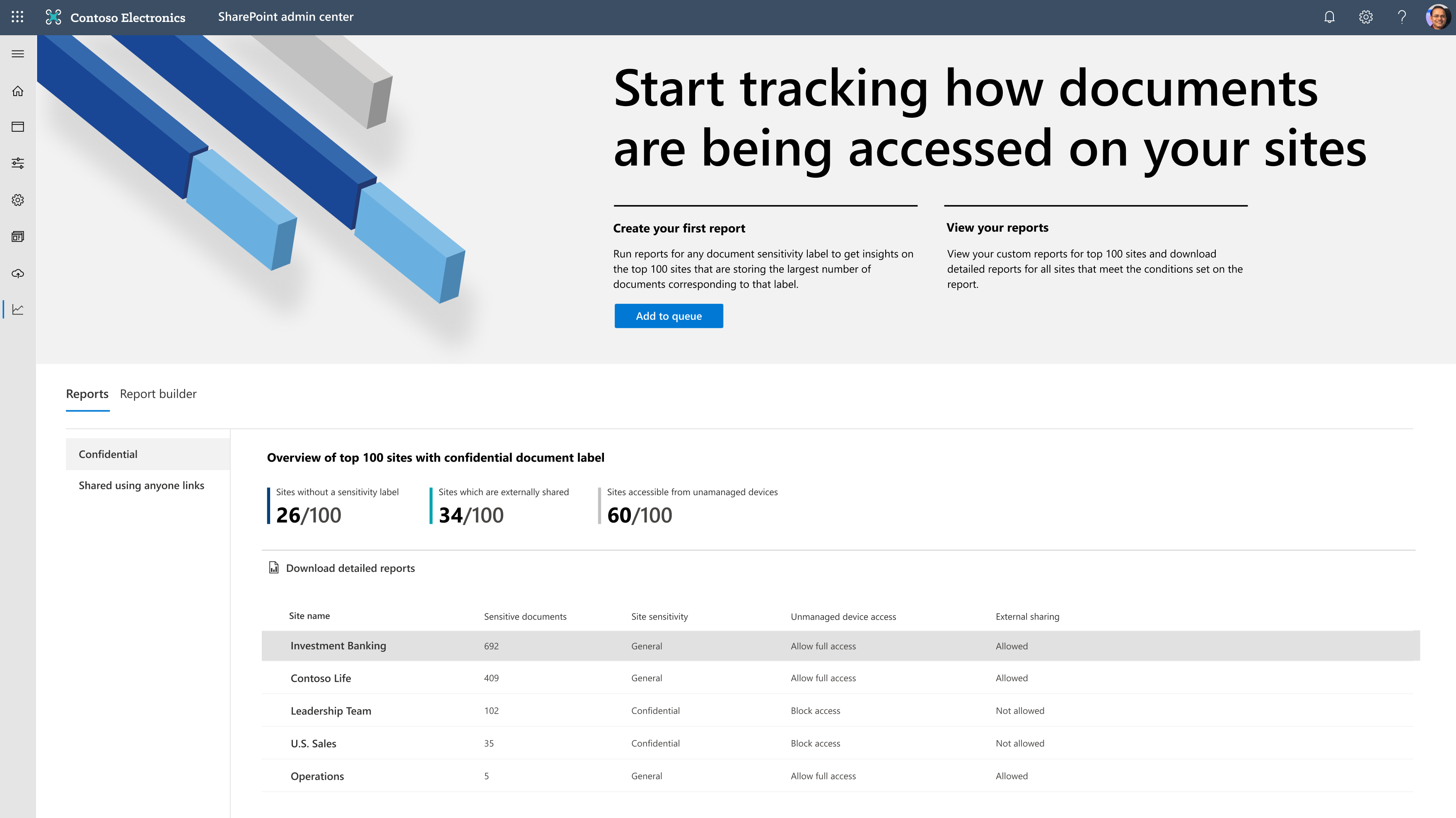 Insights into sensitivity-based top-100 sites sorted by number of sensitive files and corresponding access & sharing policies
Data access governance (DAG) insights
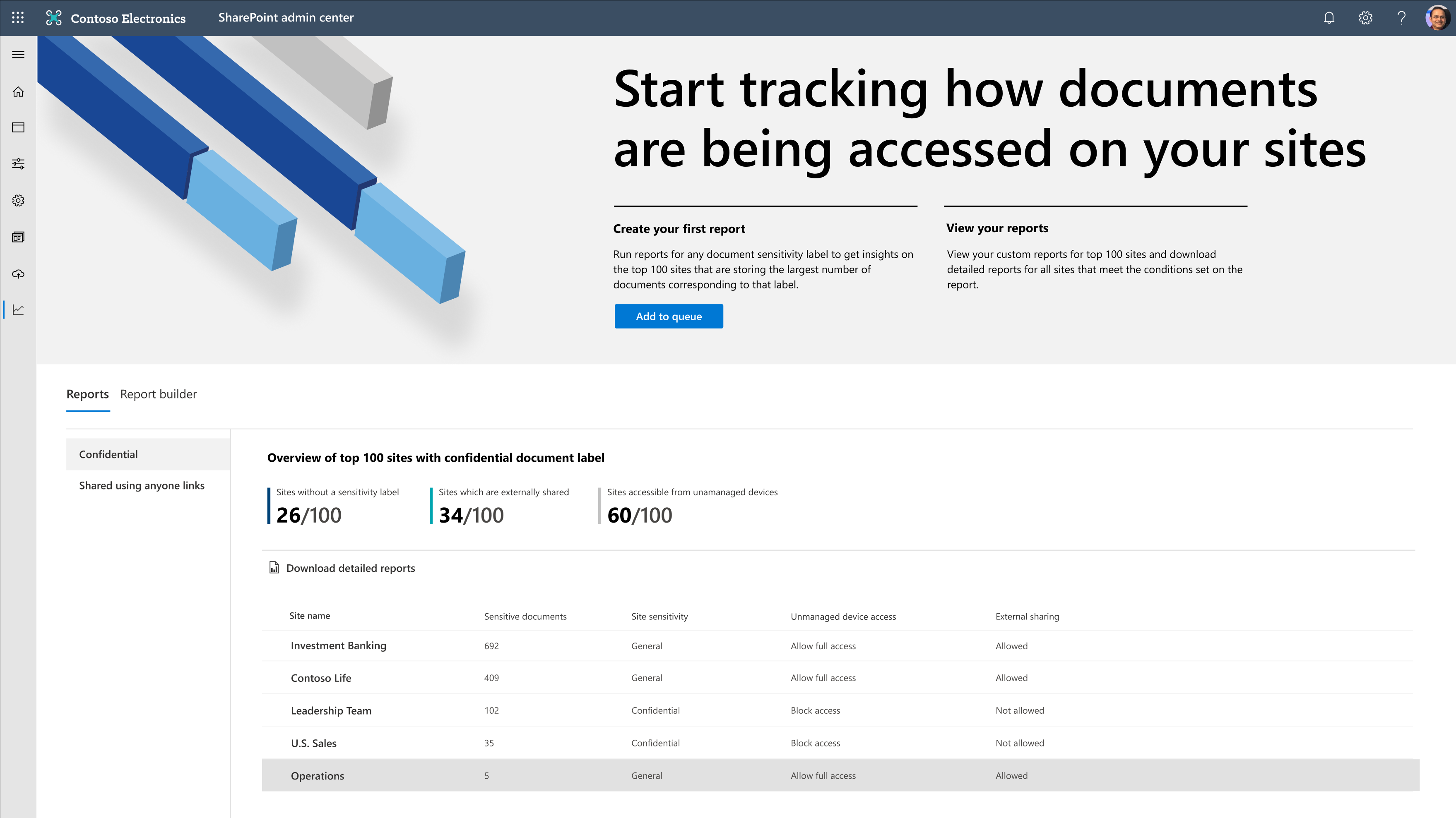 Learn access patterns by reviewing the over exposed sites with company sharable or anonymous links
Demo:Data access governance in SharePoint sites & Teams
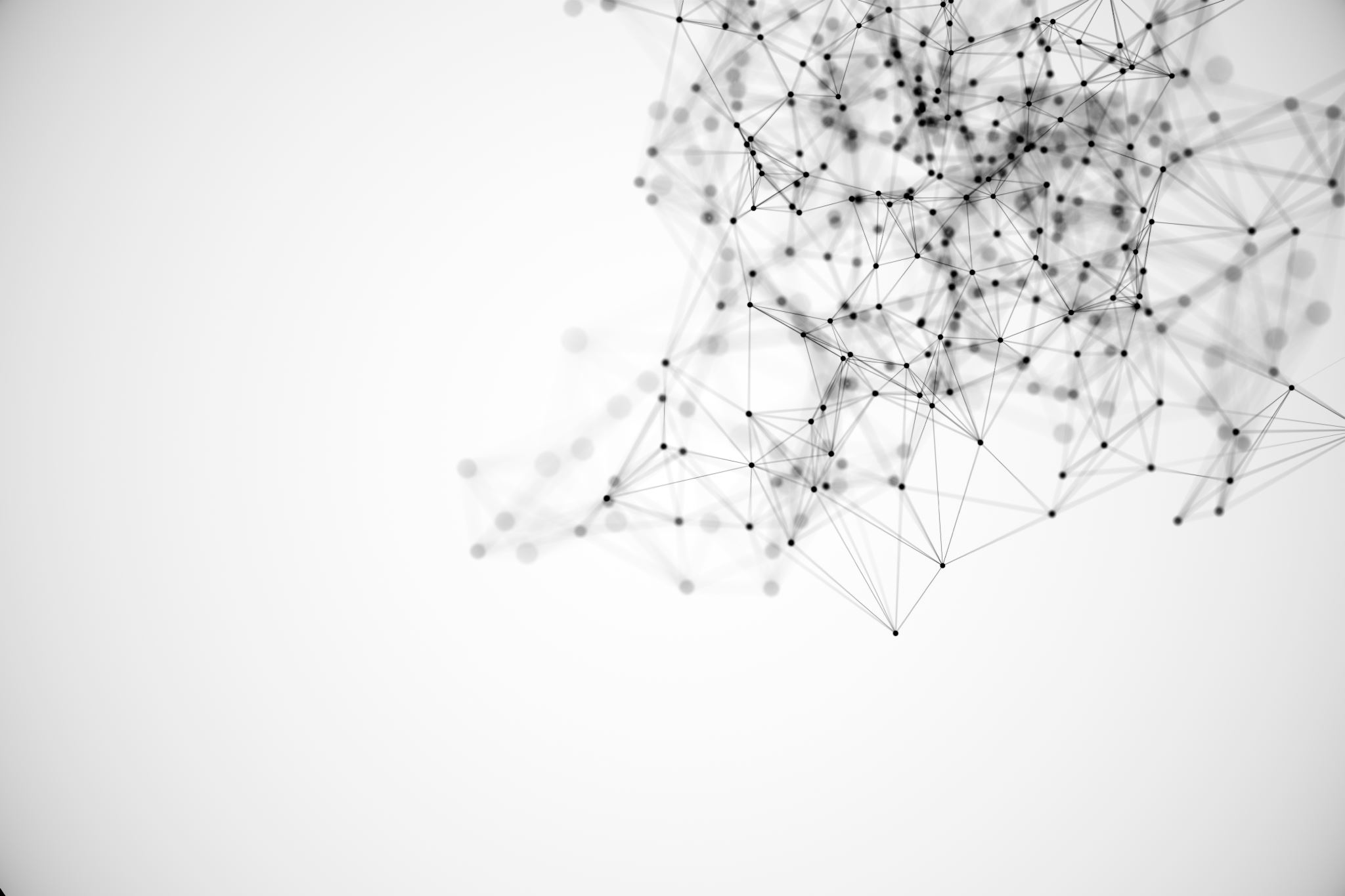 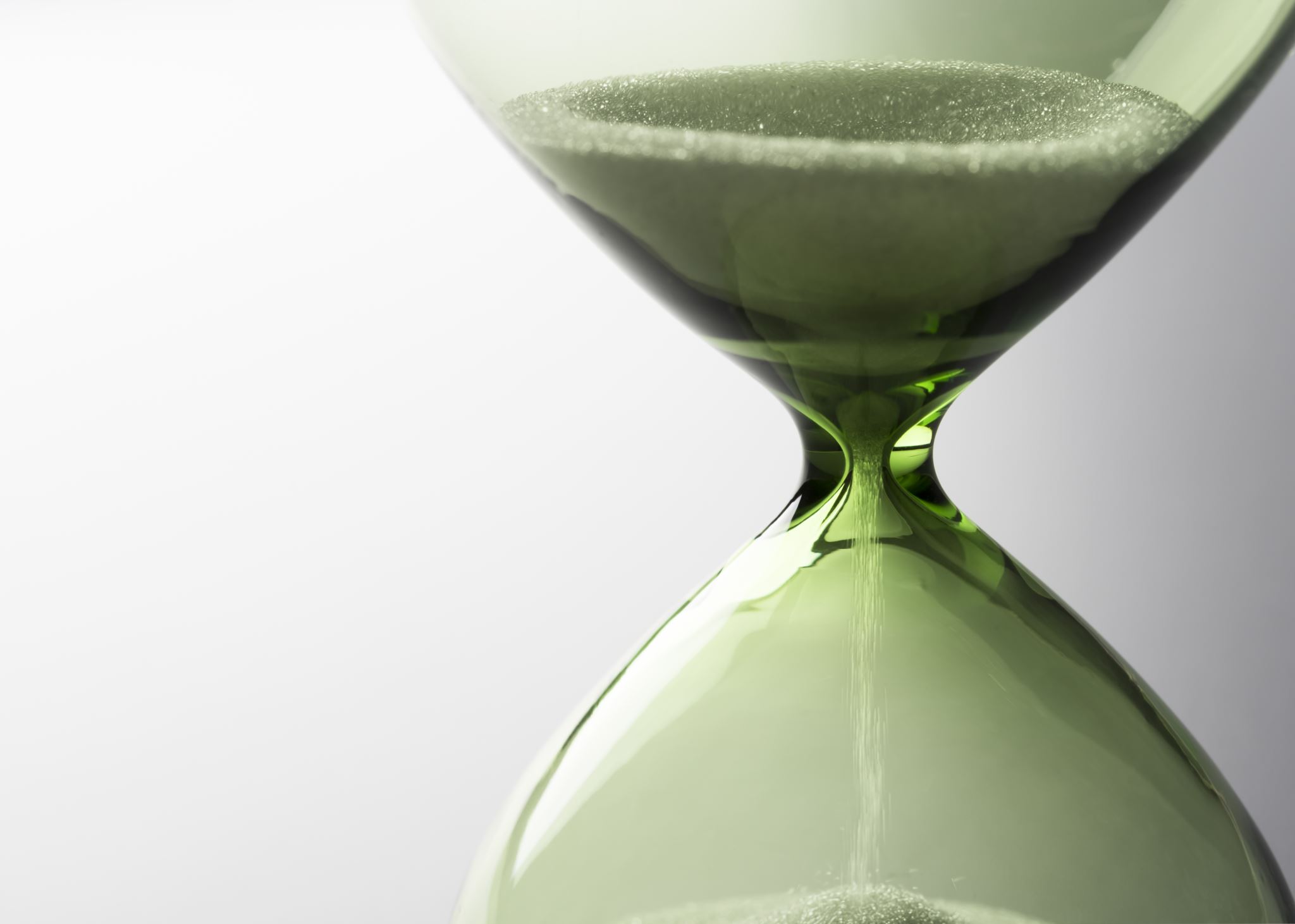 But, wait there’s more…
DLP – Block anonymous access/sharing for sensitive files
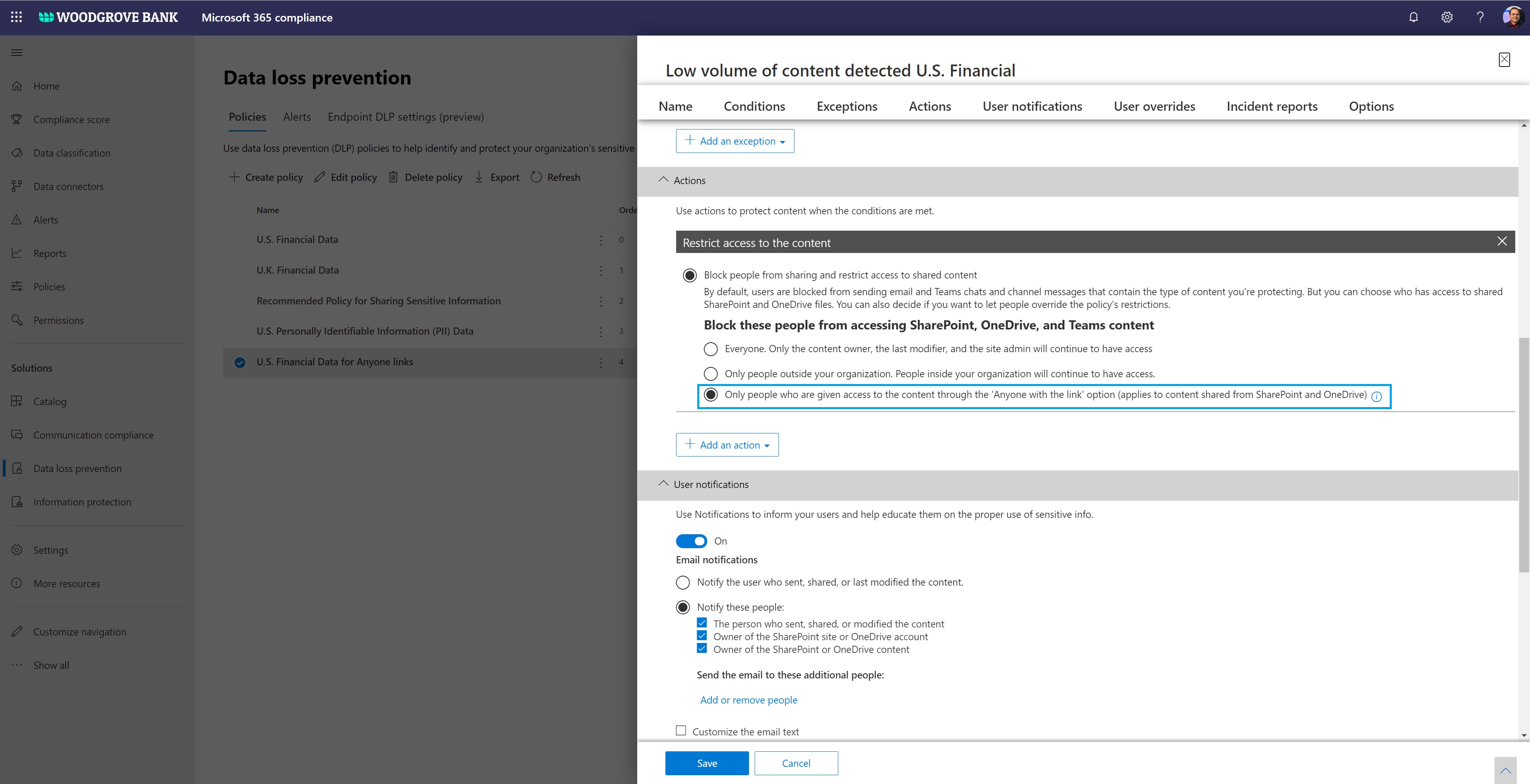 Sharing is caring – however, oversharing and overexposure of your business sensitive files is not 

DLP block anonymous access will protect your sensitive content even if the files were shared anonymously before
Data loss prevention – Endpoint DLP
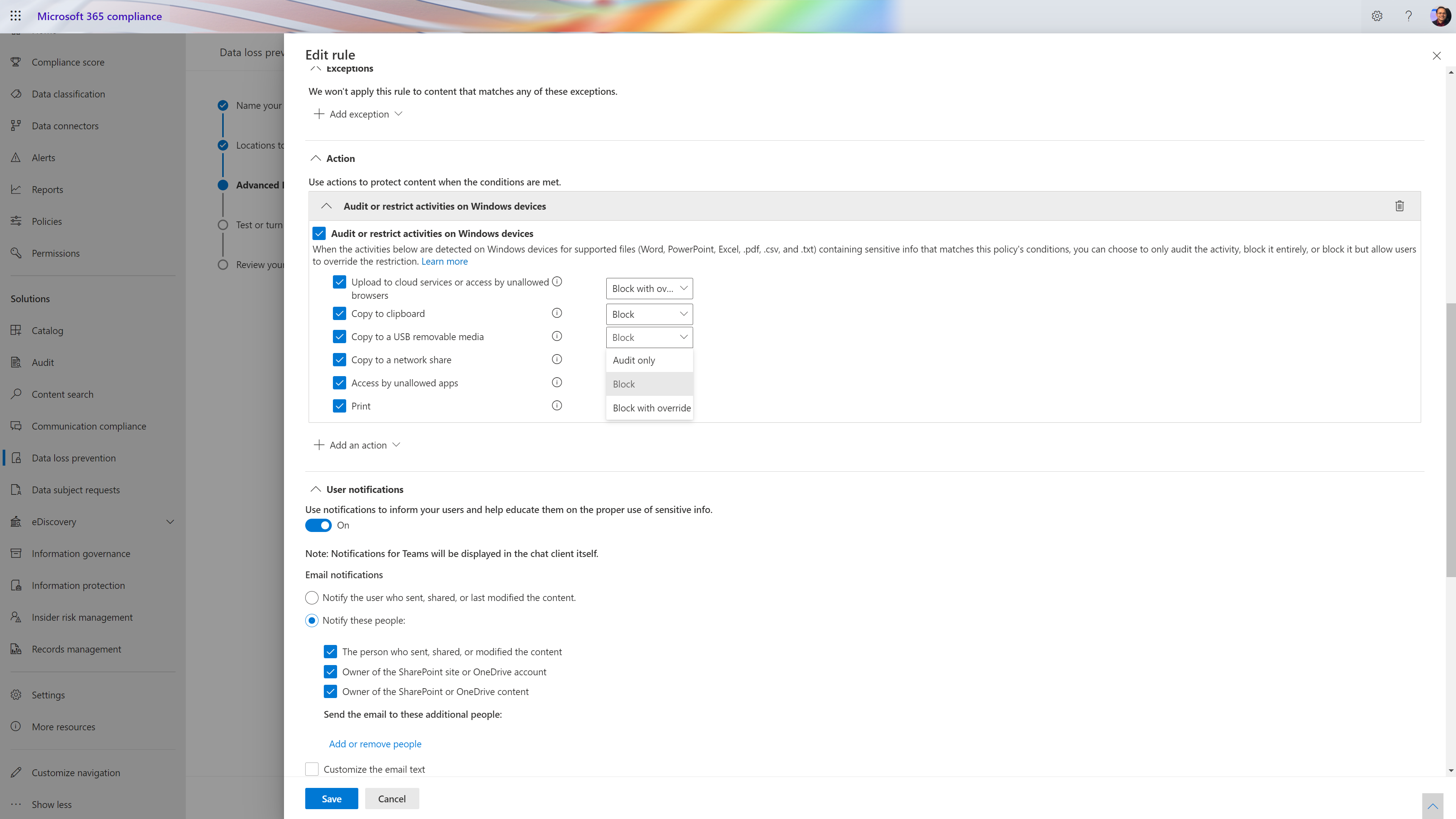 Endpoint DLP enables you to protect  policies and taking actions in your managed Windows devices
Granular protections across the endpoints and action options like Audit only, Block
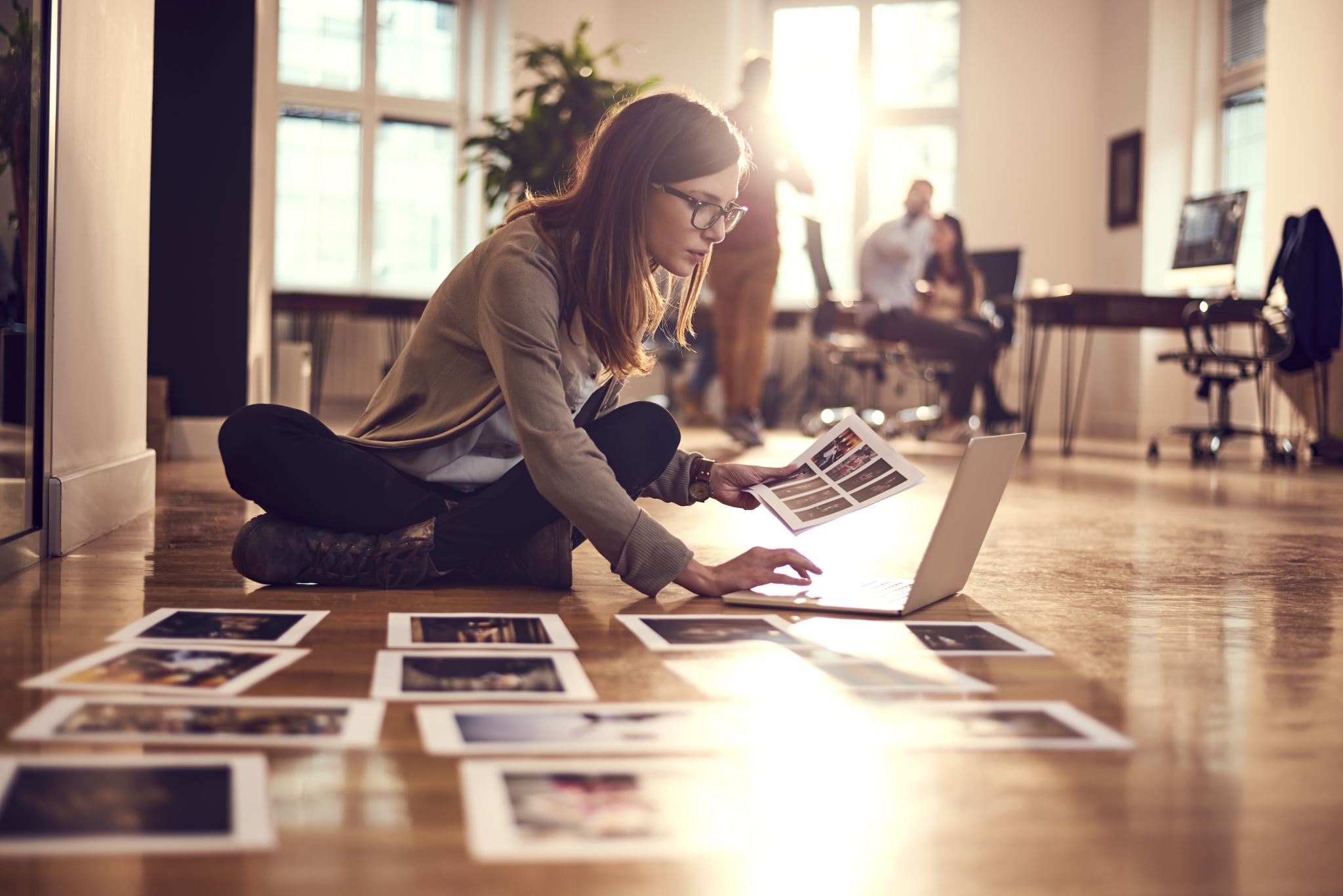 Demo:Data loss prevention (DLP) – New rules and actions
Unified session sign-out across Microsoft 365
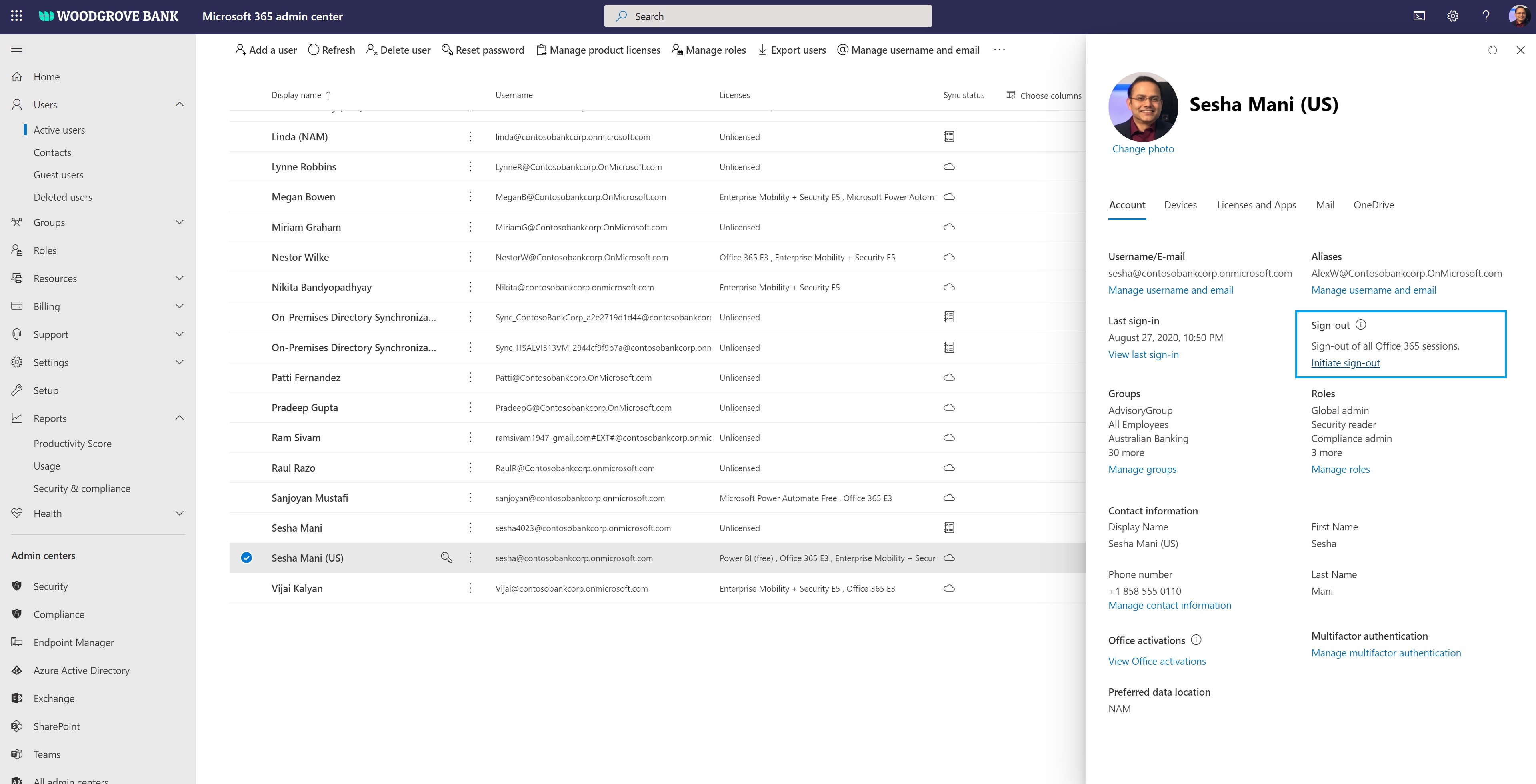 Unified session sign-out allows one to sign the user out across all the Microsoft 365 clients and apps

Unusual activities like impossible travel or device state change are triggers for admins to invoke this session revocation
Demo:Unified session sign-out – Continuous access evaluation
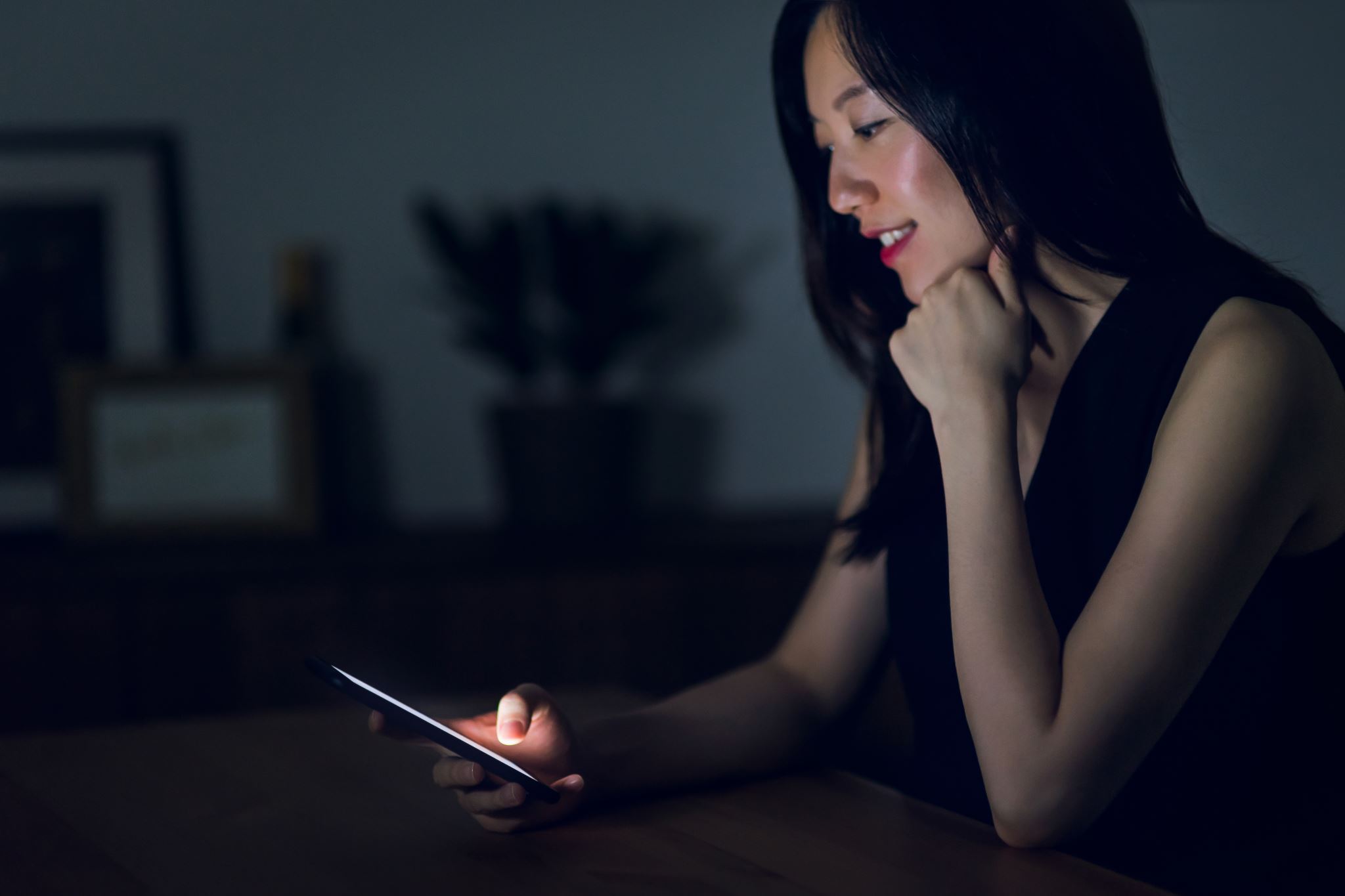 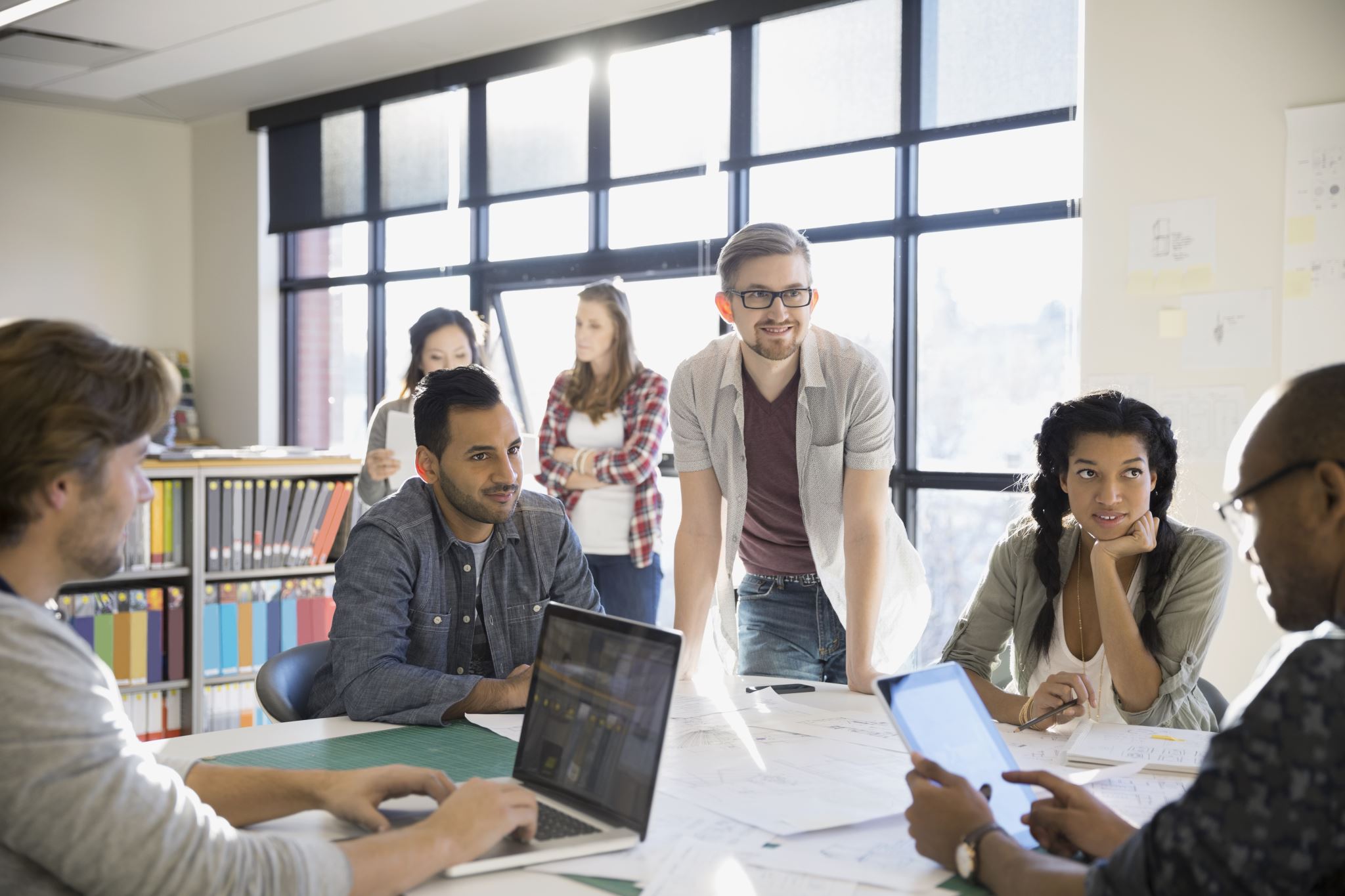 Recap – security controls
MIP Sensitivity Labels 
External sharing policies
MFA policy with labels
Data classification explorers

Data access governance

Data loss prevention (DLP) 
Block anonymous access
Endpoint DLP

Sessions - Unified session sign-out
Agenda
New compliance controls
Summary
New security controls to your unique challenges
Trends in security landscape
Agenda
New compliance controls
Summary
New security controls to your unique challenges
Trends in security landscape
Insider Risk Management
Identify and take an action on critical insider threats
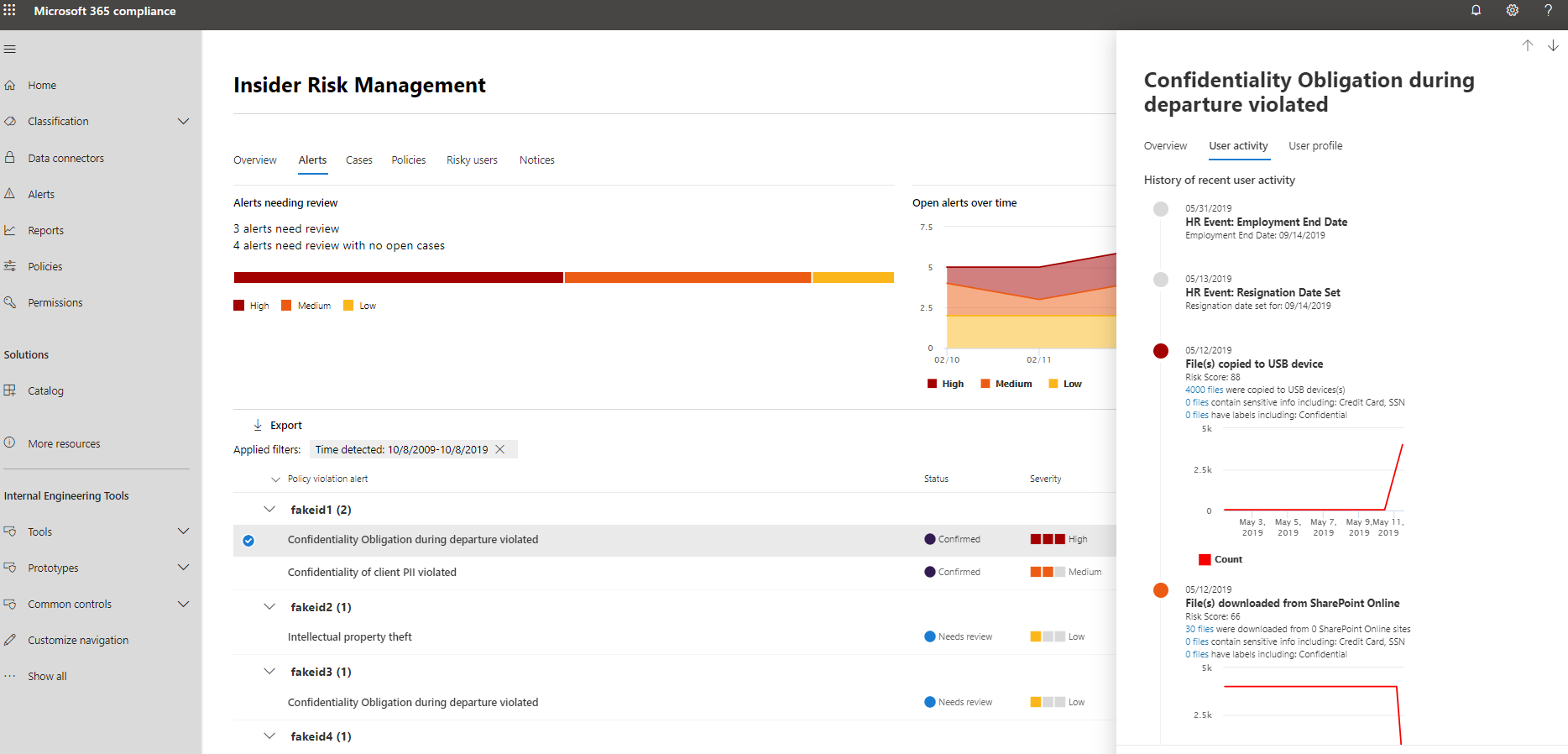 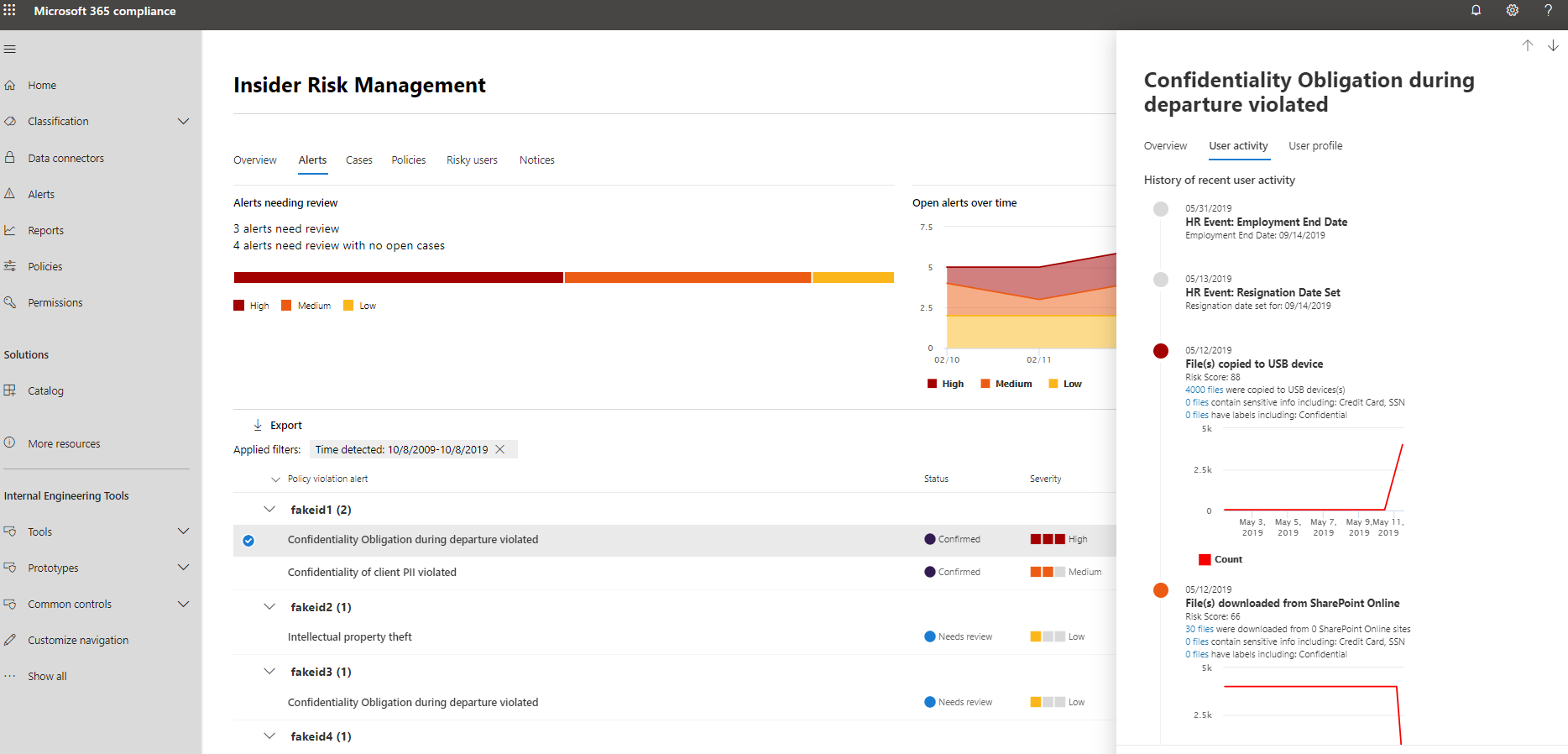 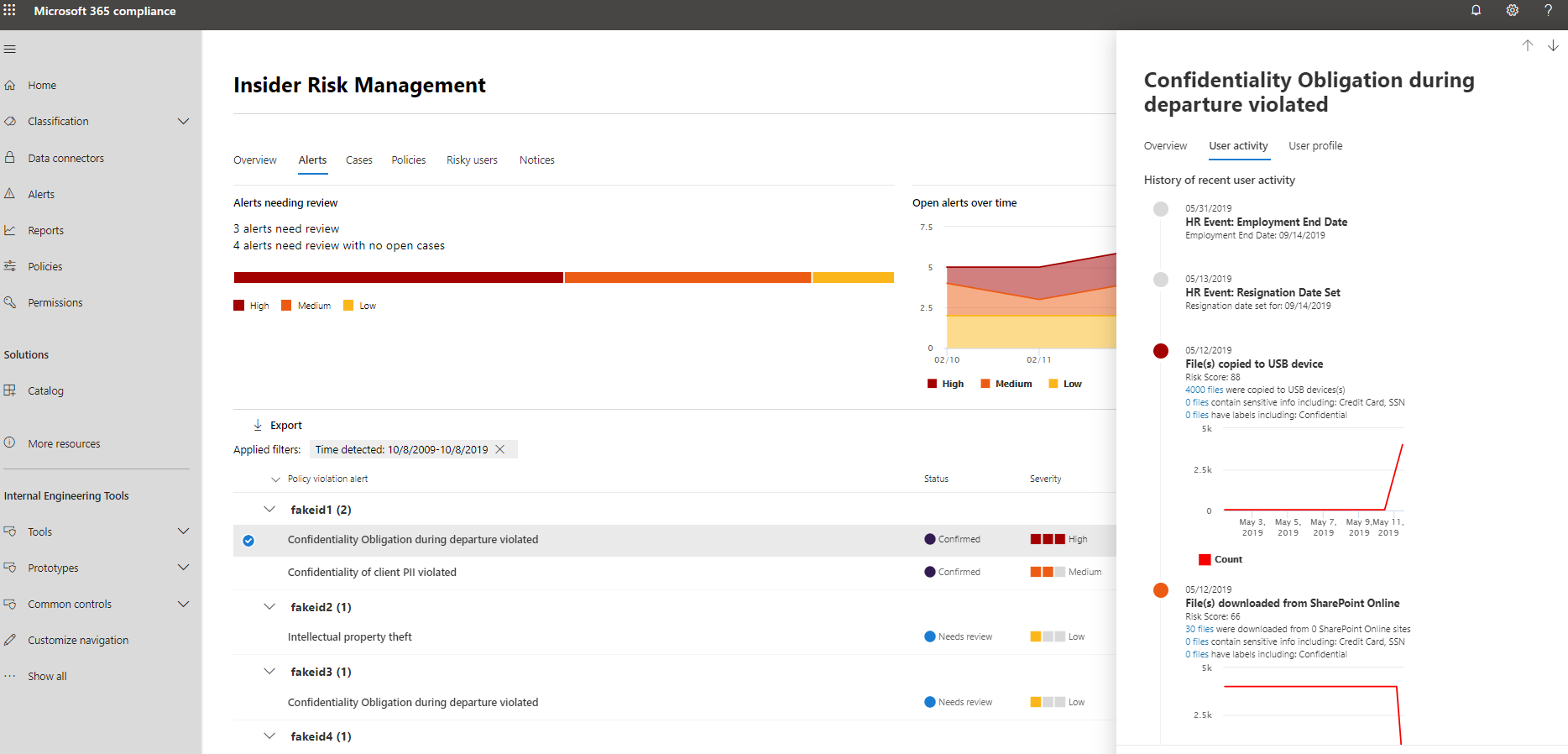 Rich Insights via tailored templates 
Machine learning correlates native1 and third-party signals to identify insider risks
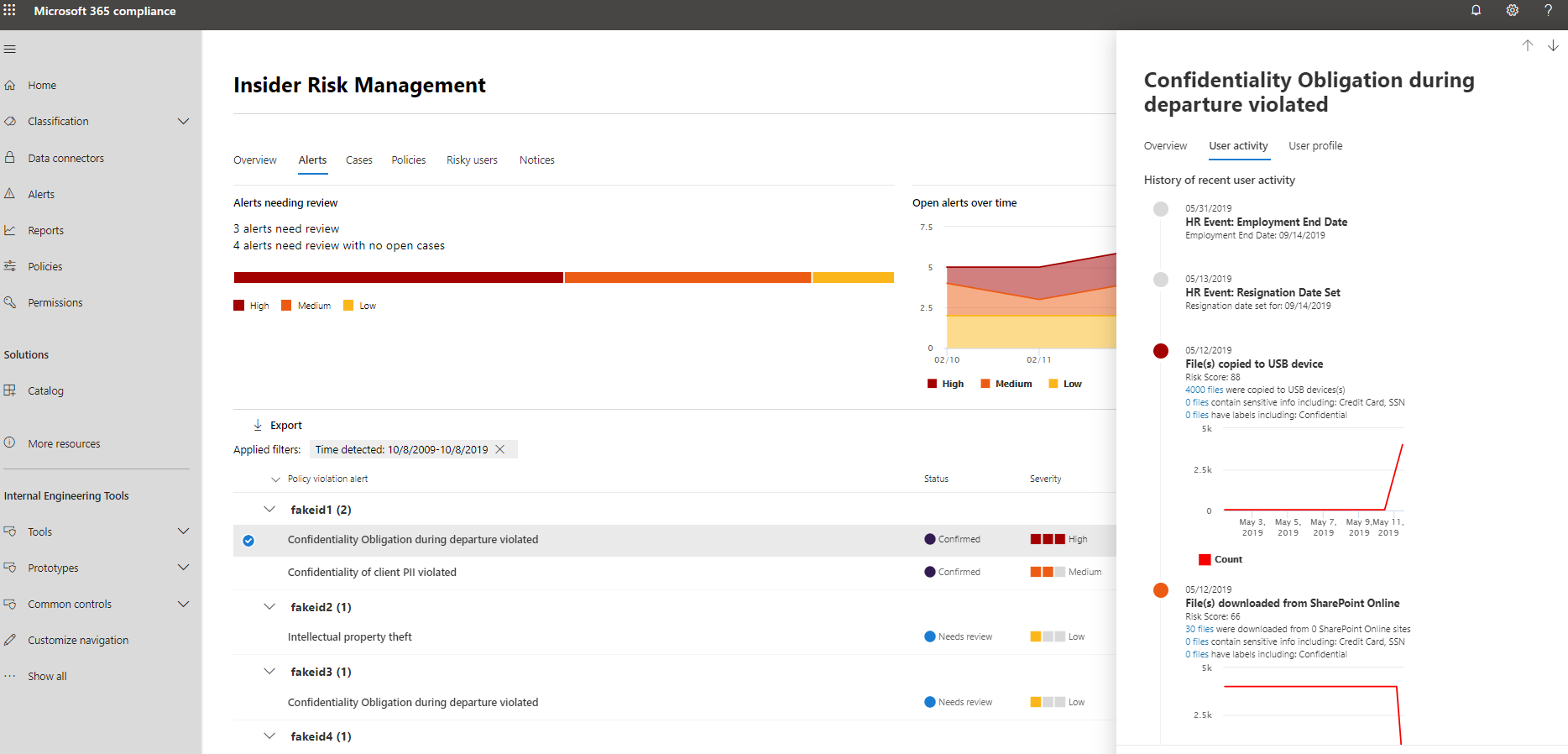 Privacy built-in
Anonymity controls ensure data about risks is appropriately managed
End-to-end investigations
Integrated investigation workflows allow for collaboration across IT, HR and legal
1. Teams, SharePoint Online, Exchange Online, OneDrive for Business and Windows 10
Investment Banking
Advisory
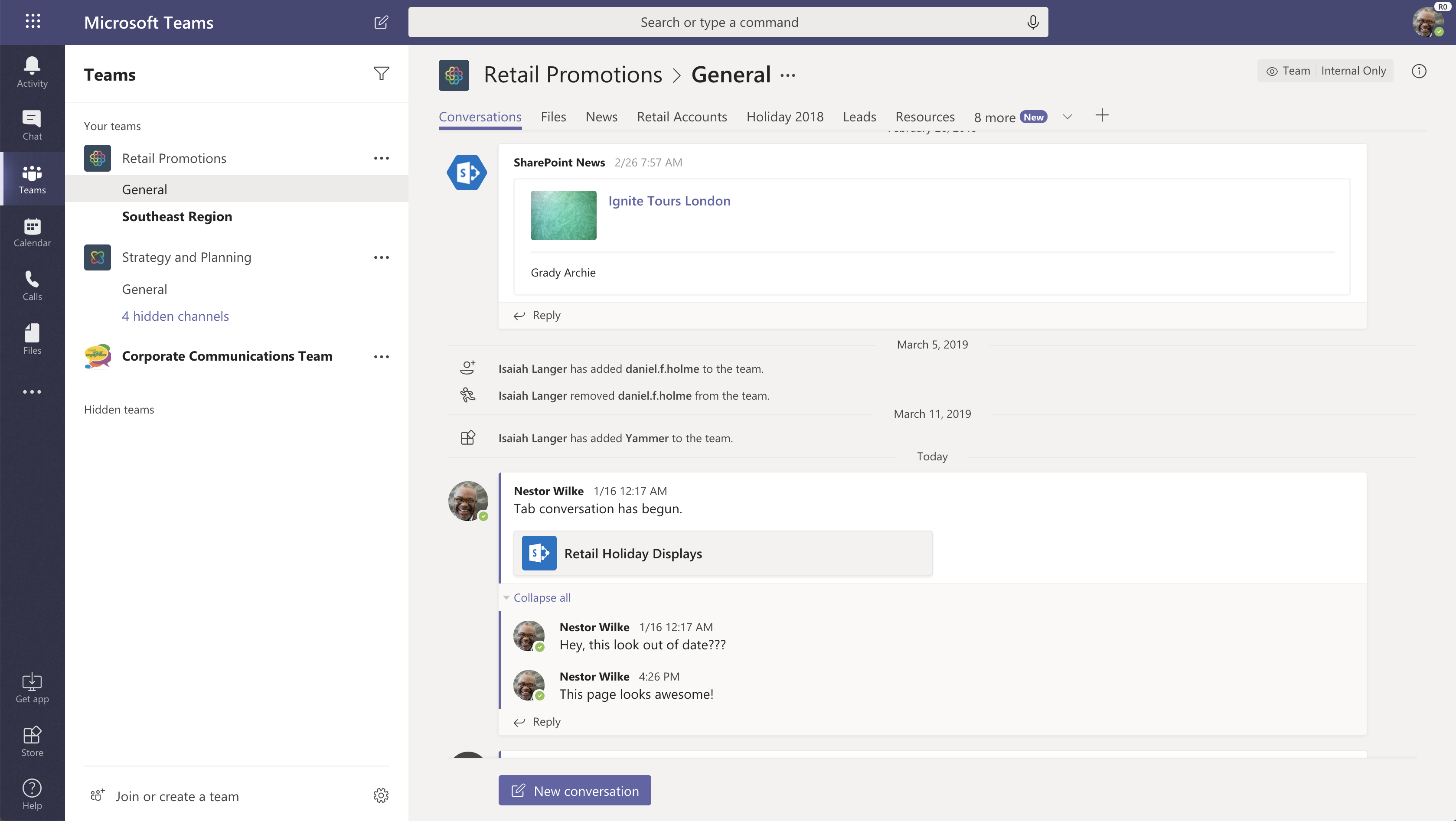 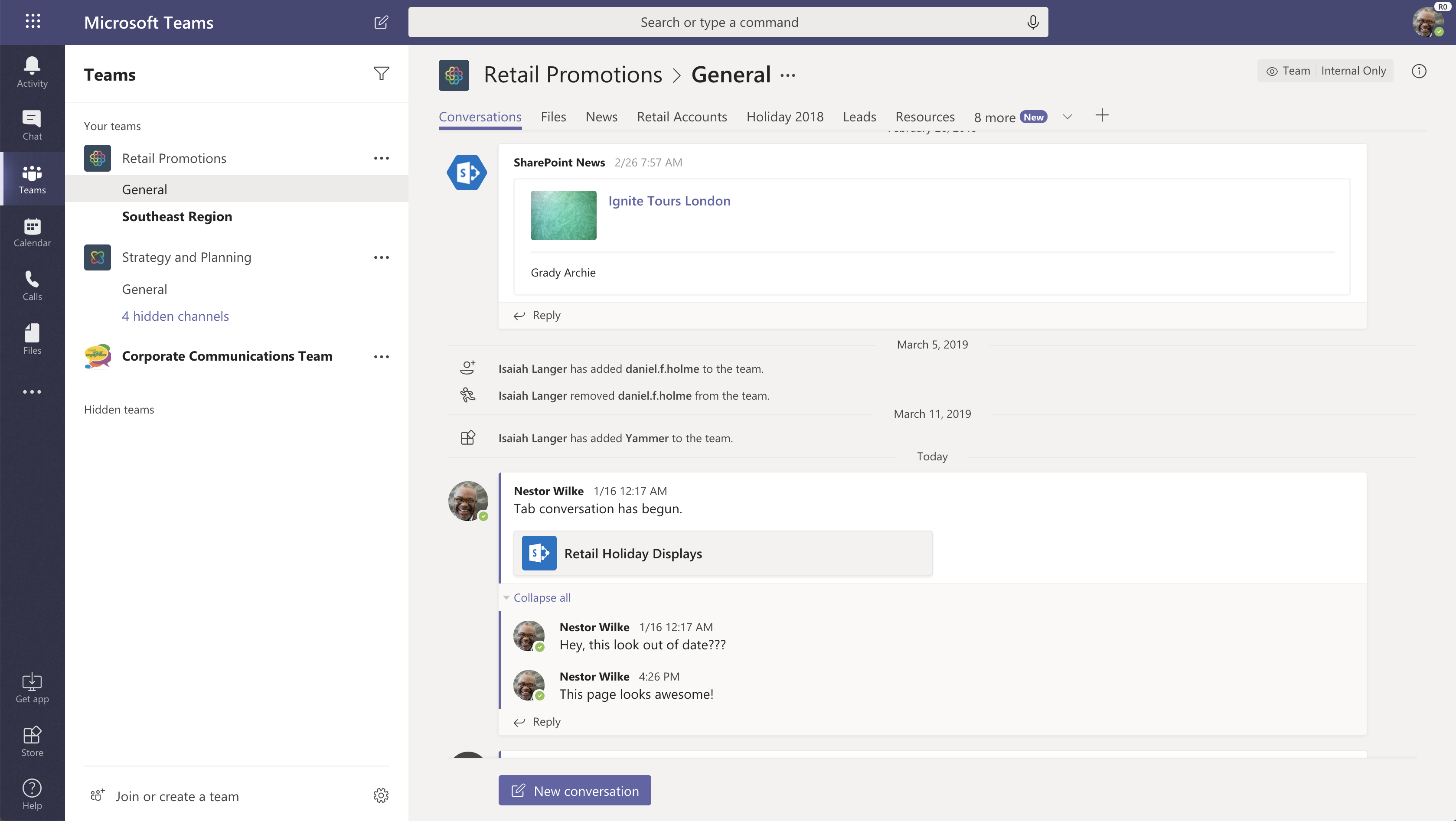 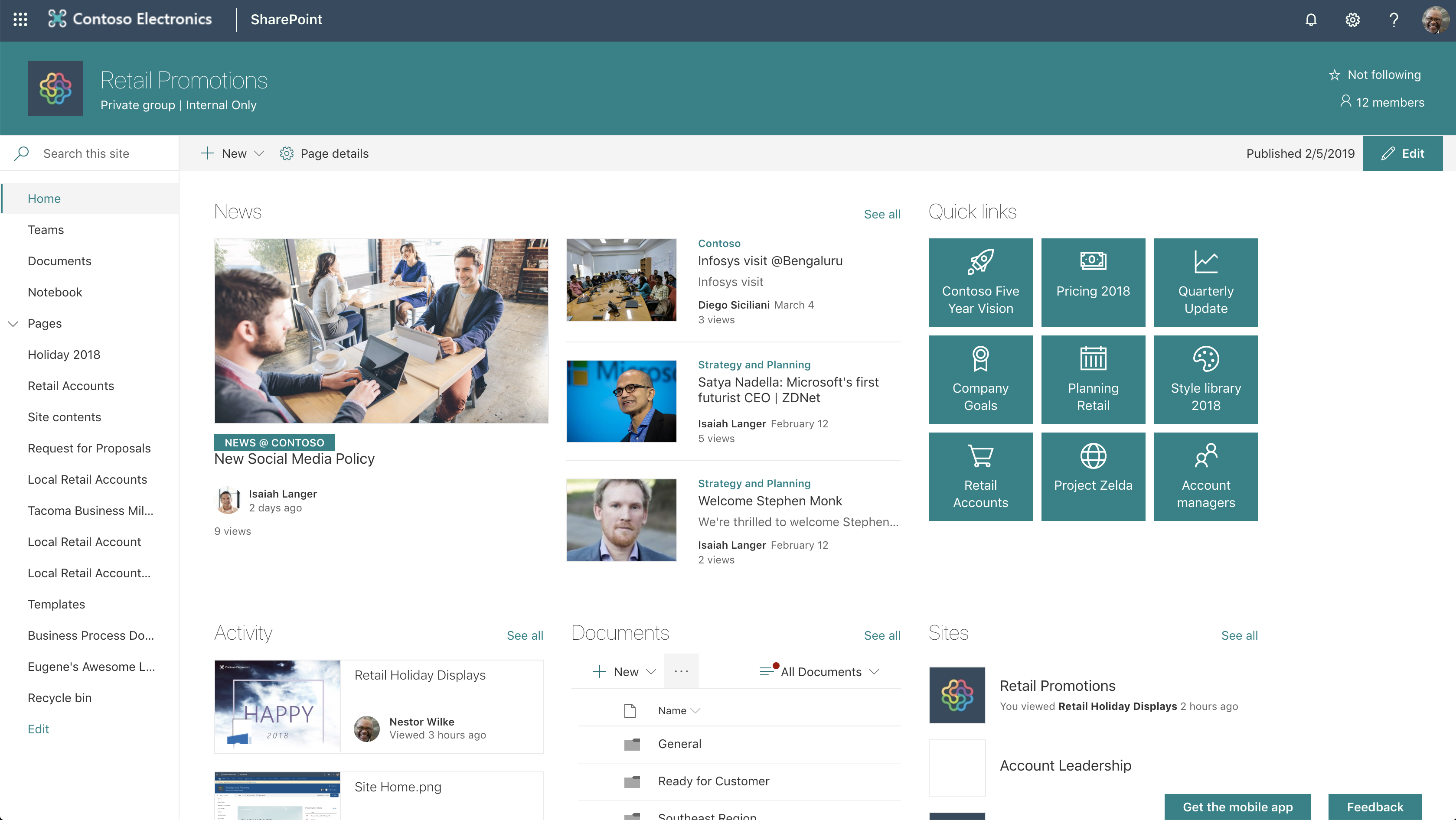 Investment Banking
Advisory
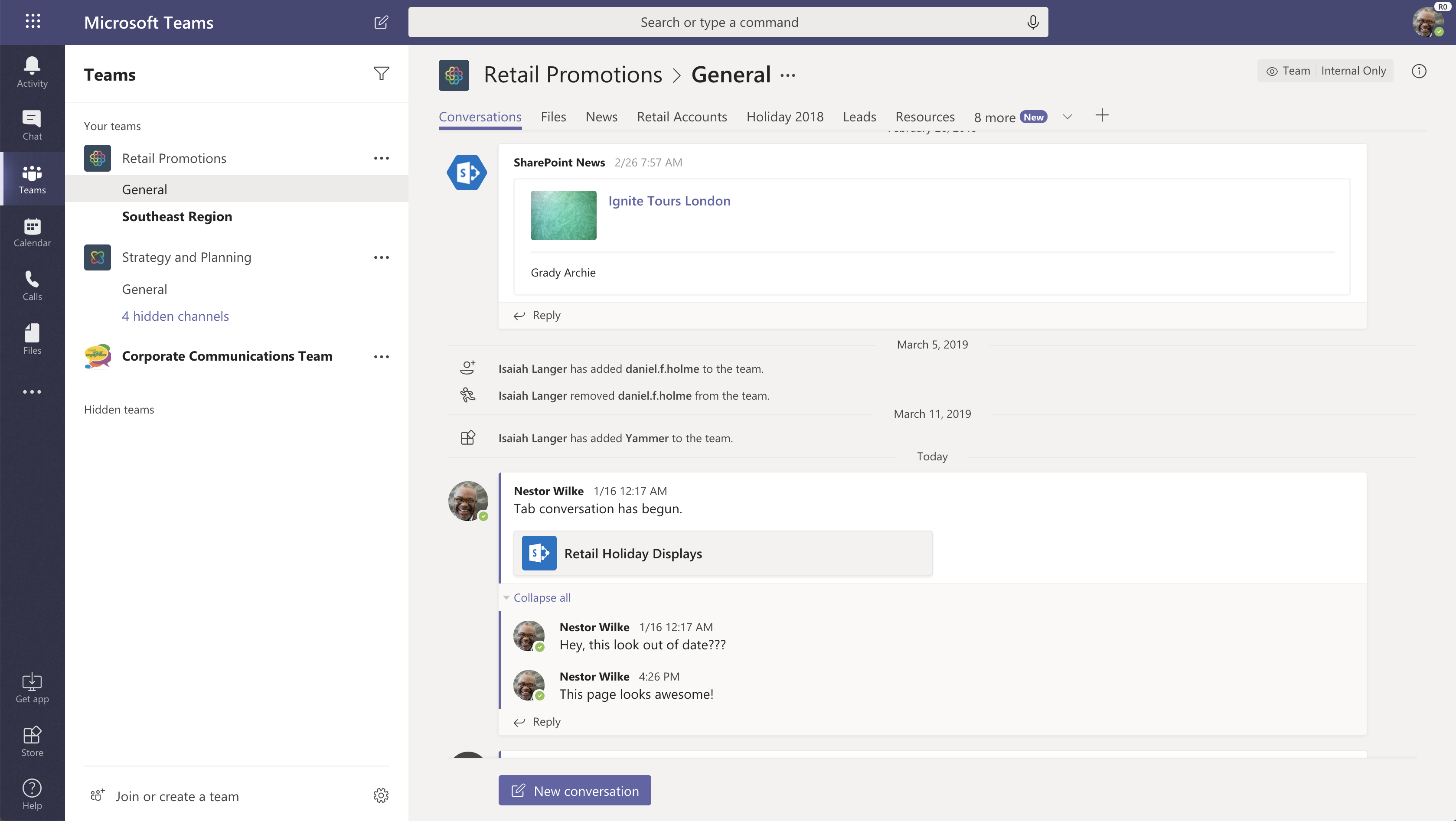 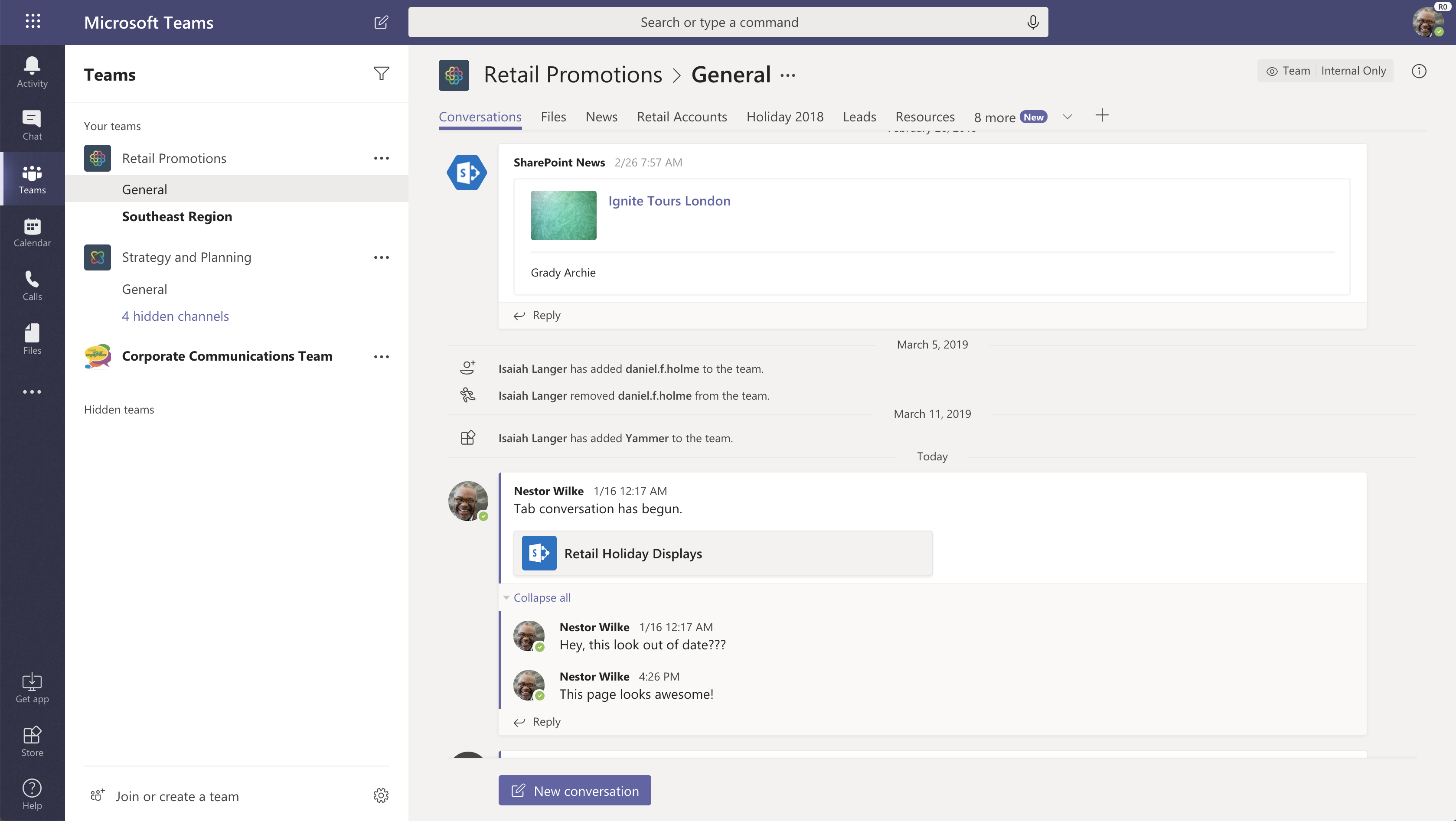 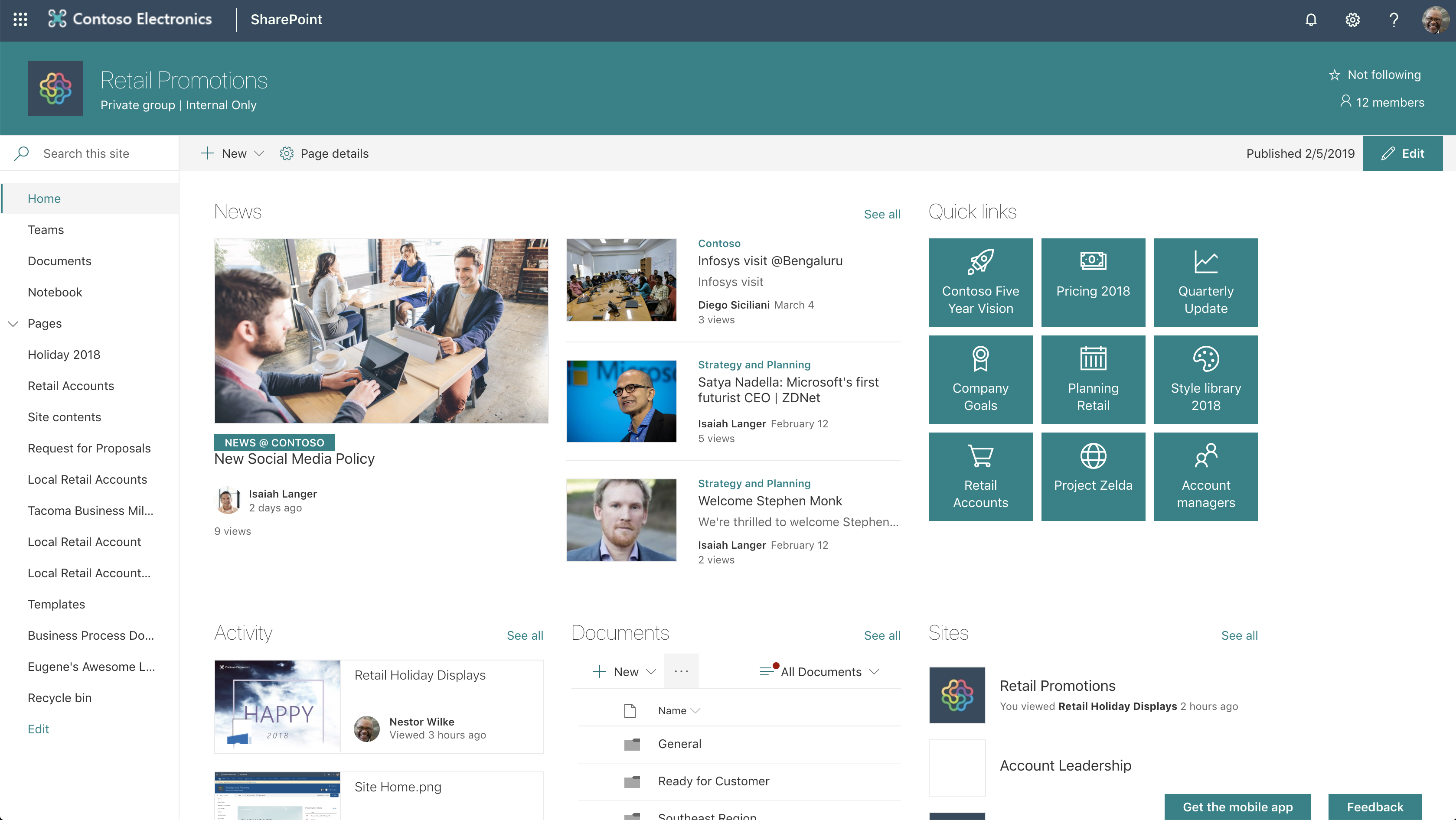 Investment Banking
Advisory
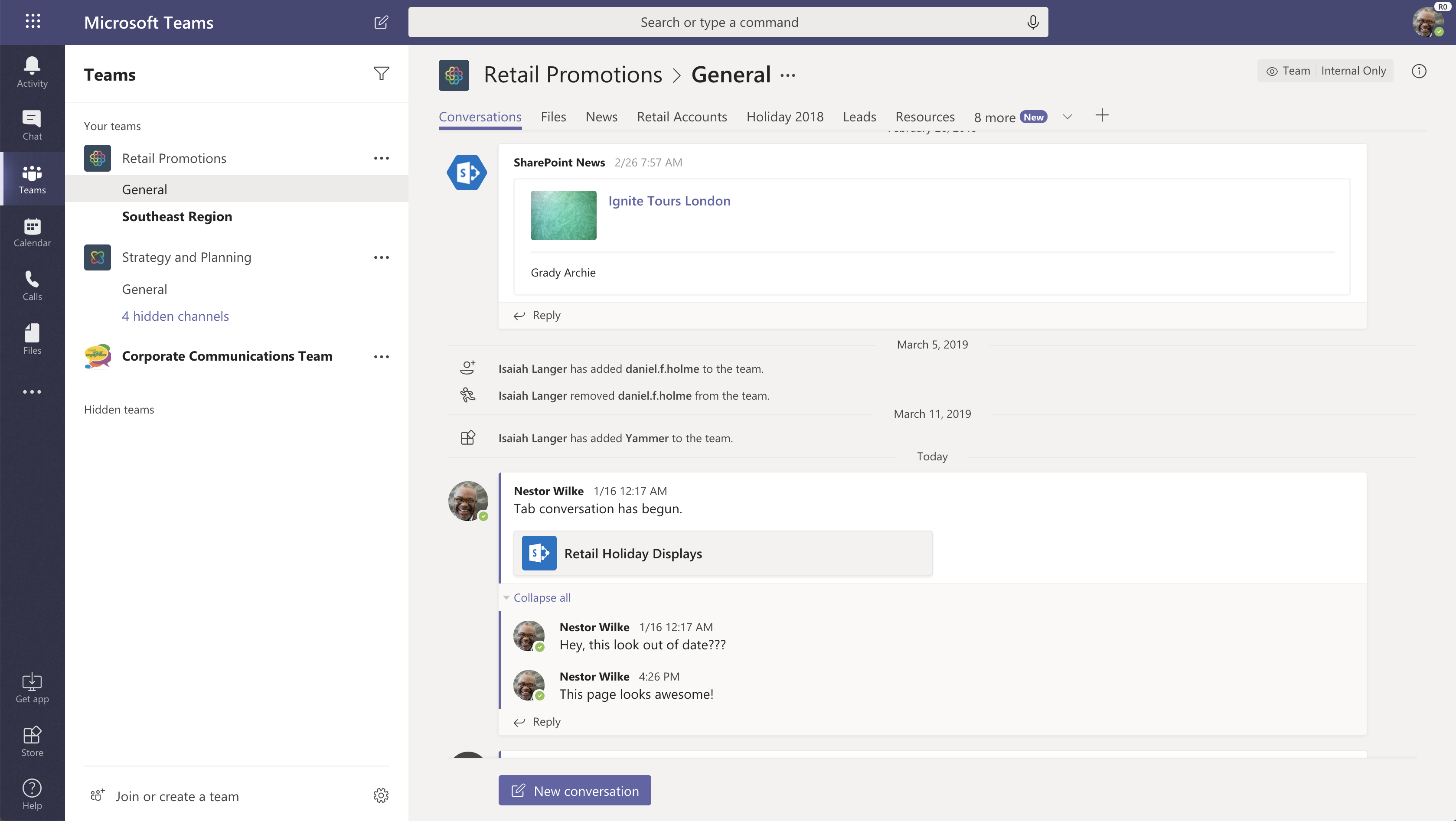 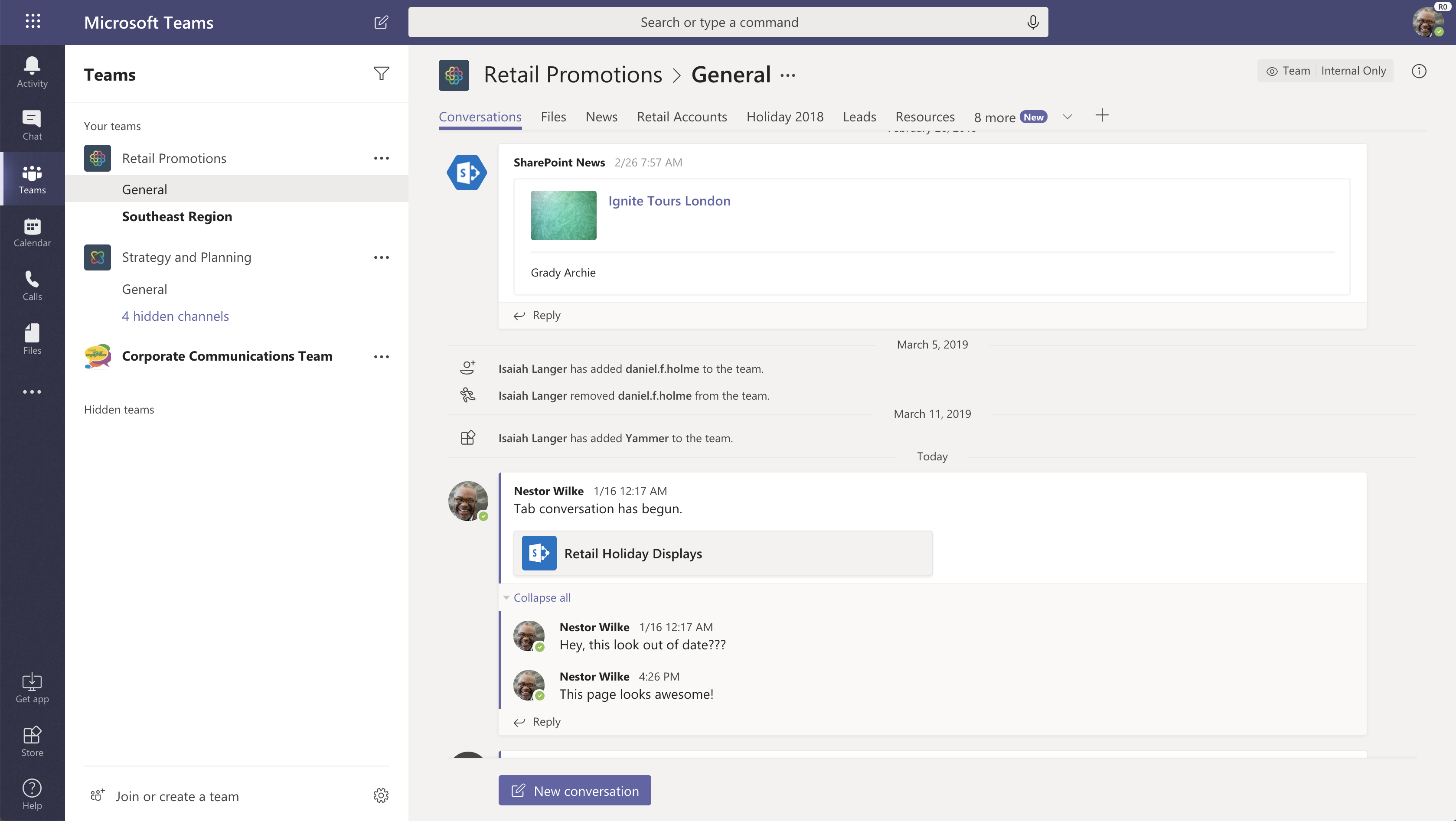 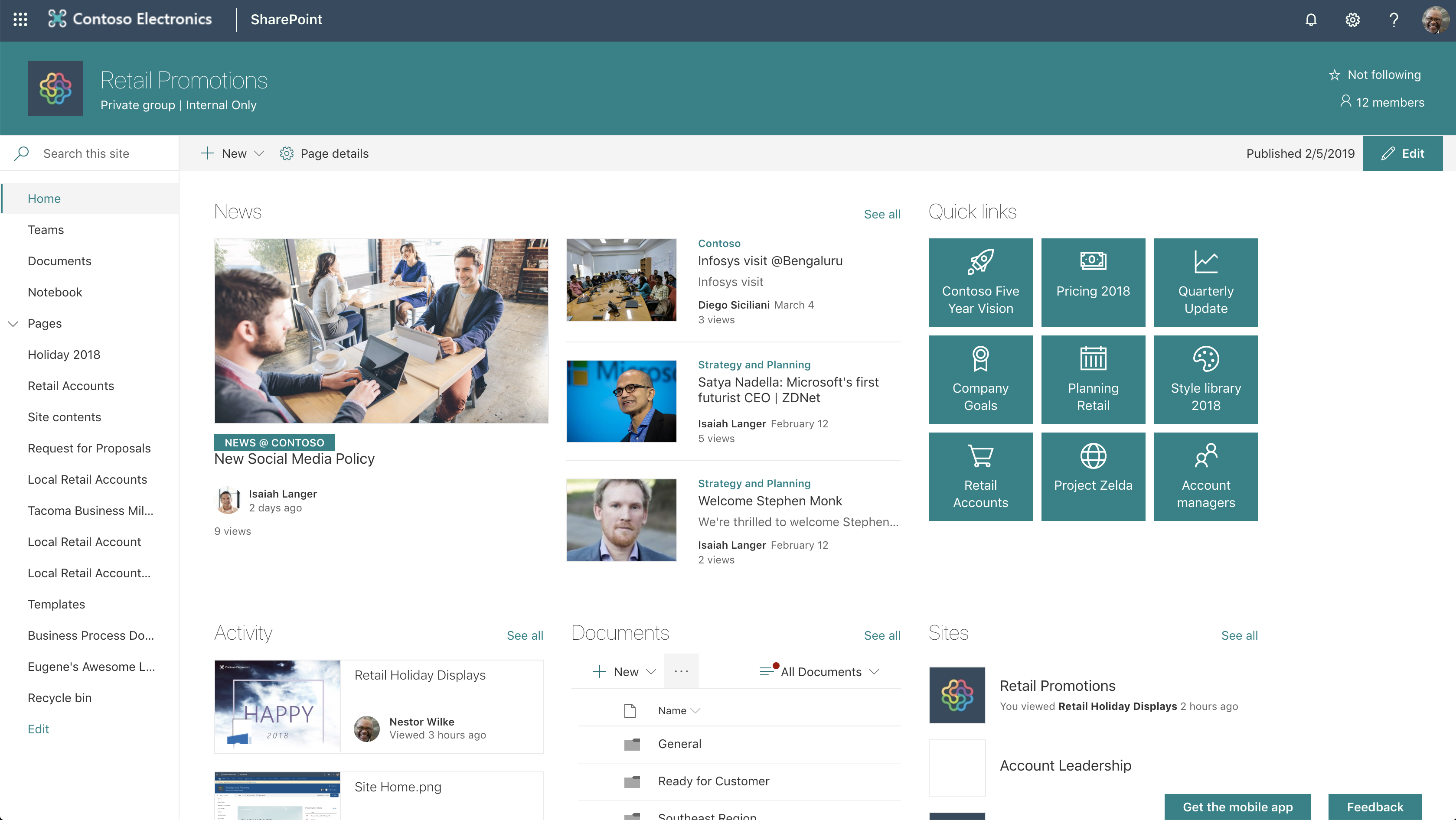 Advisory Information
Investment Banking Information
Conditional Access: 
IB Must Match
Conditional Access: 
IB Must Match
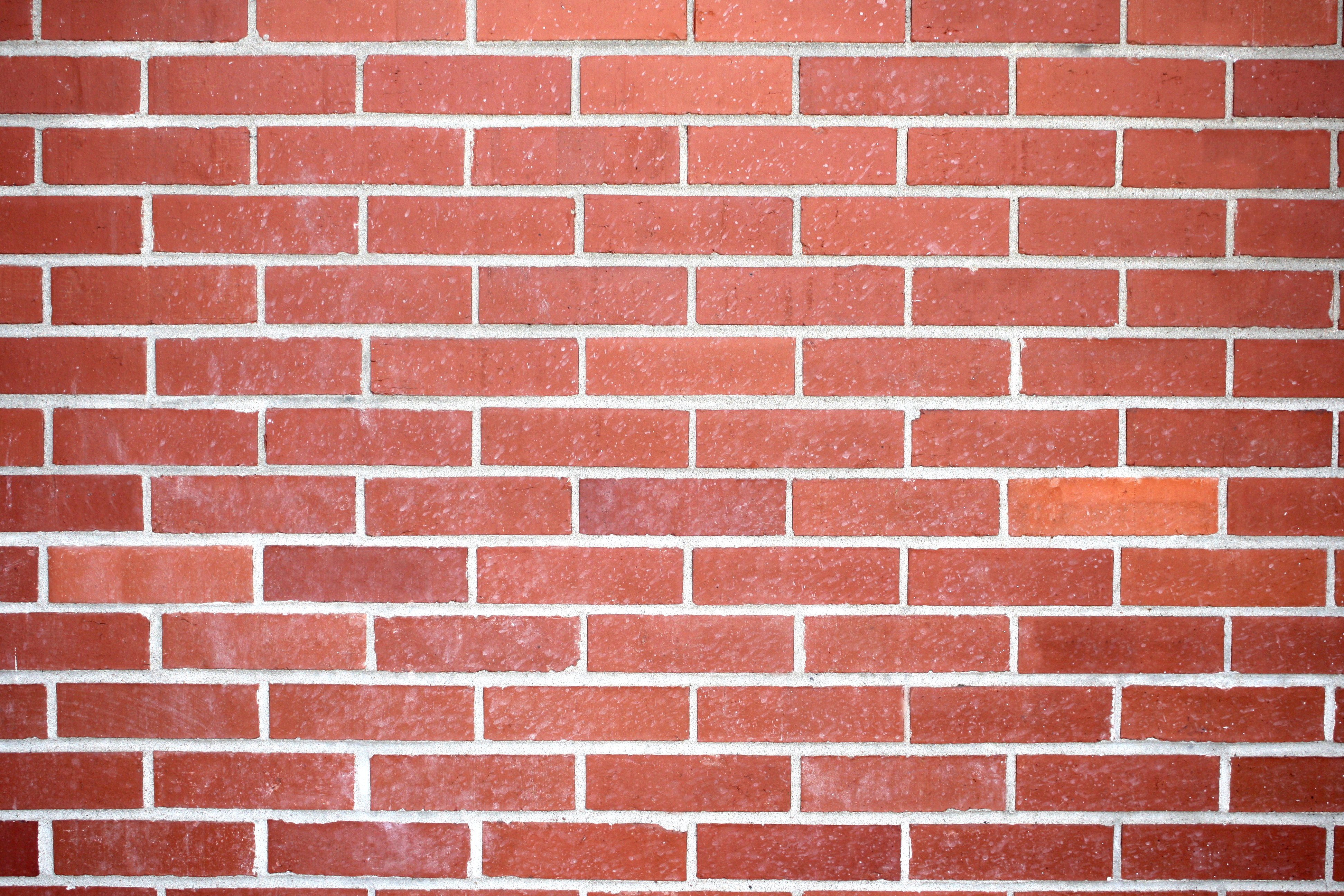 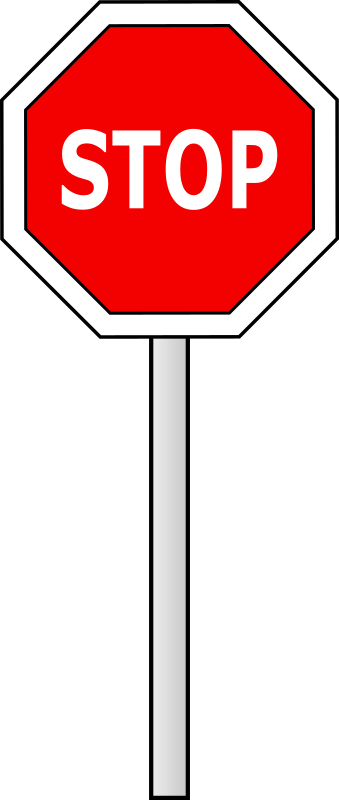 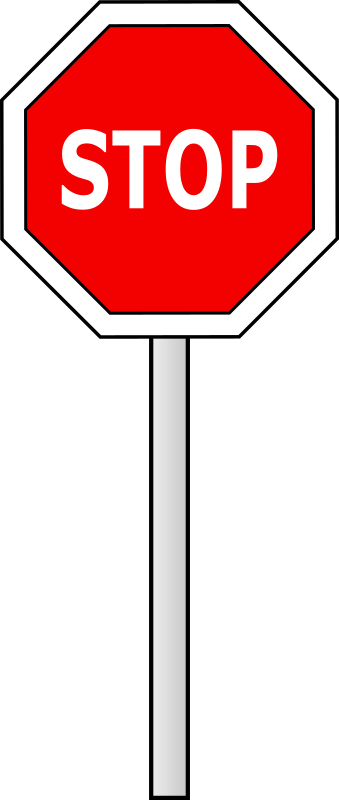 Members only
Members only
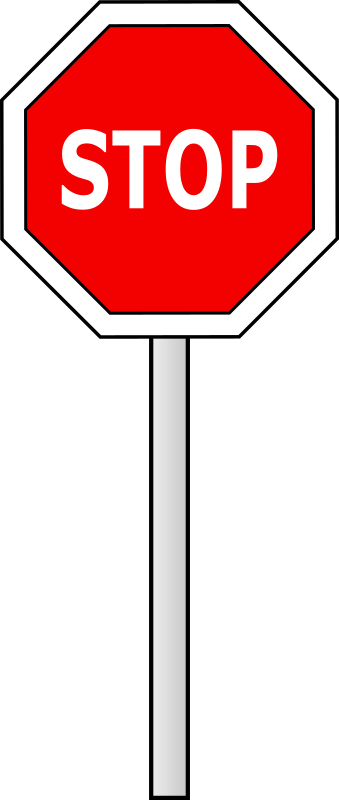 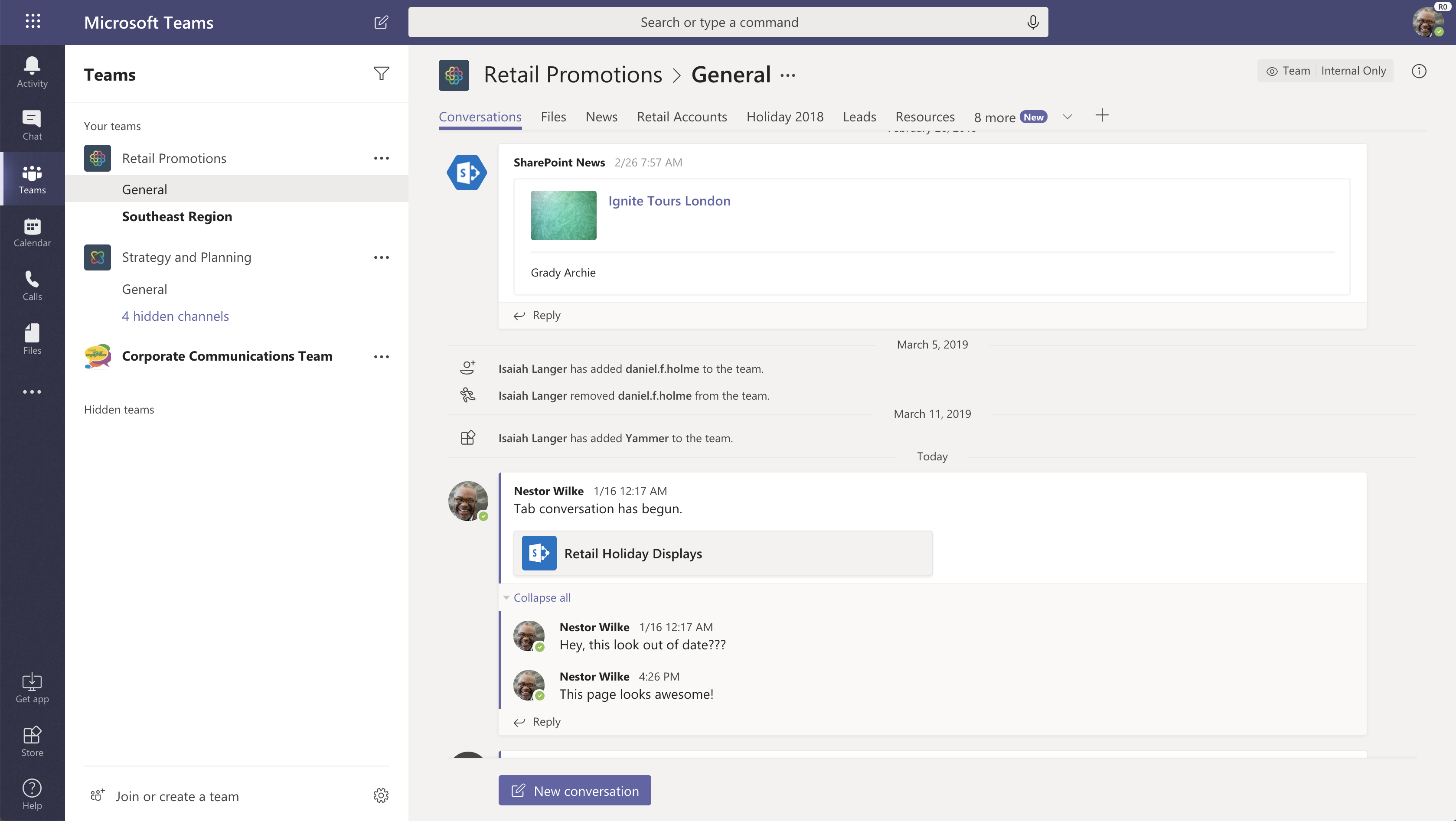 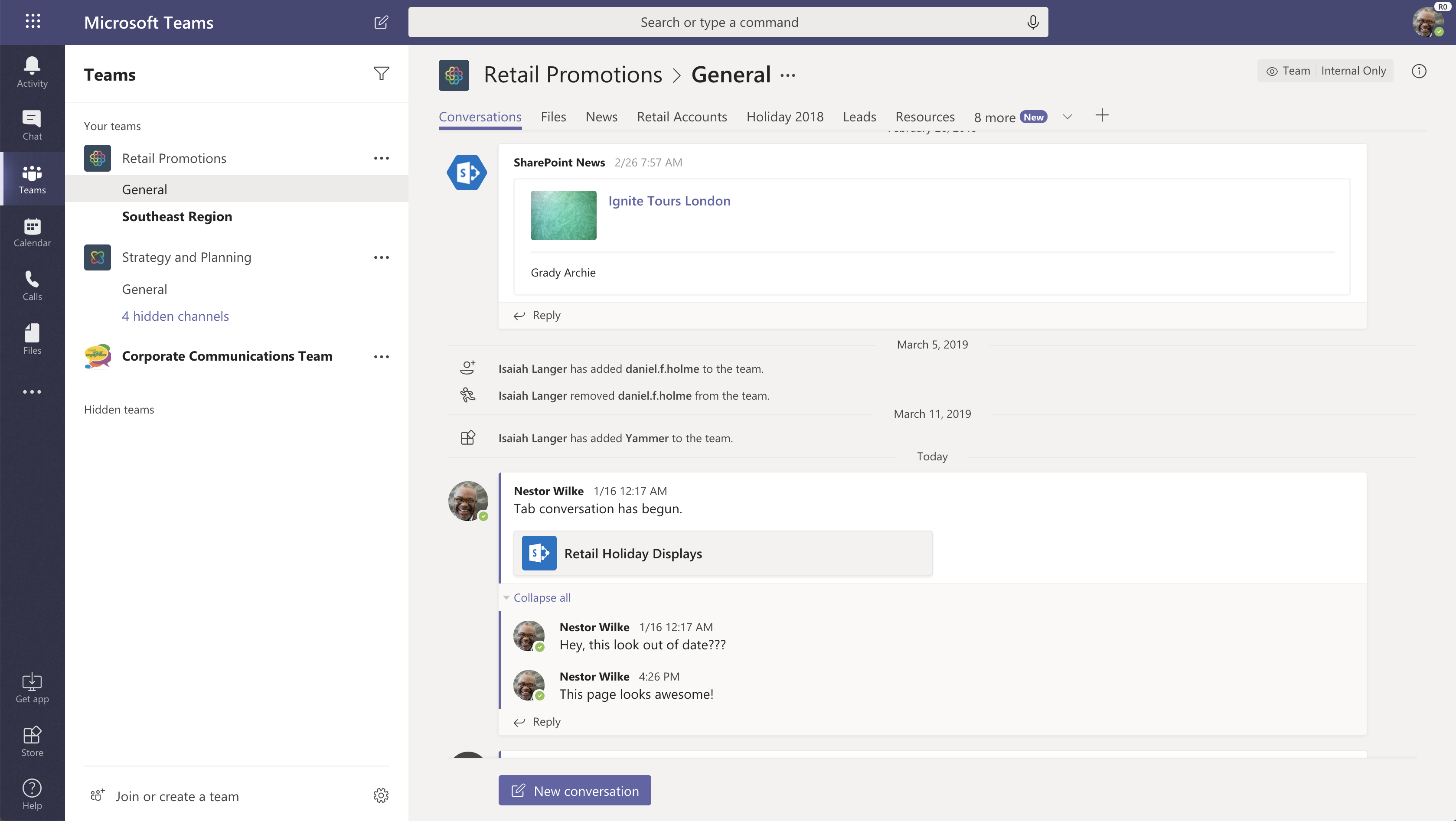 Information Barriers (IB)
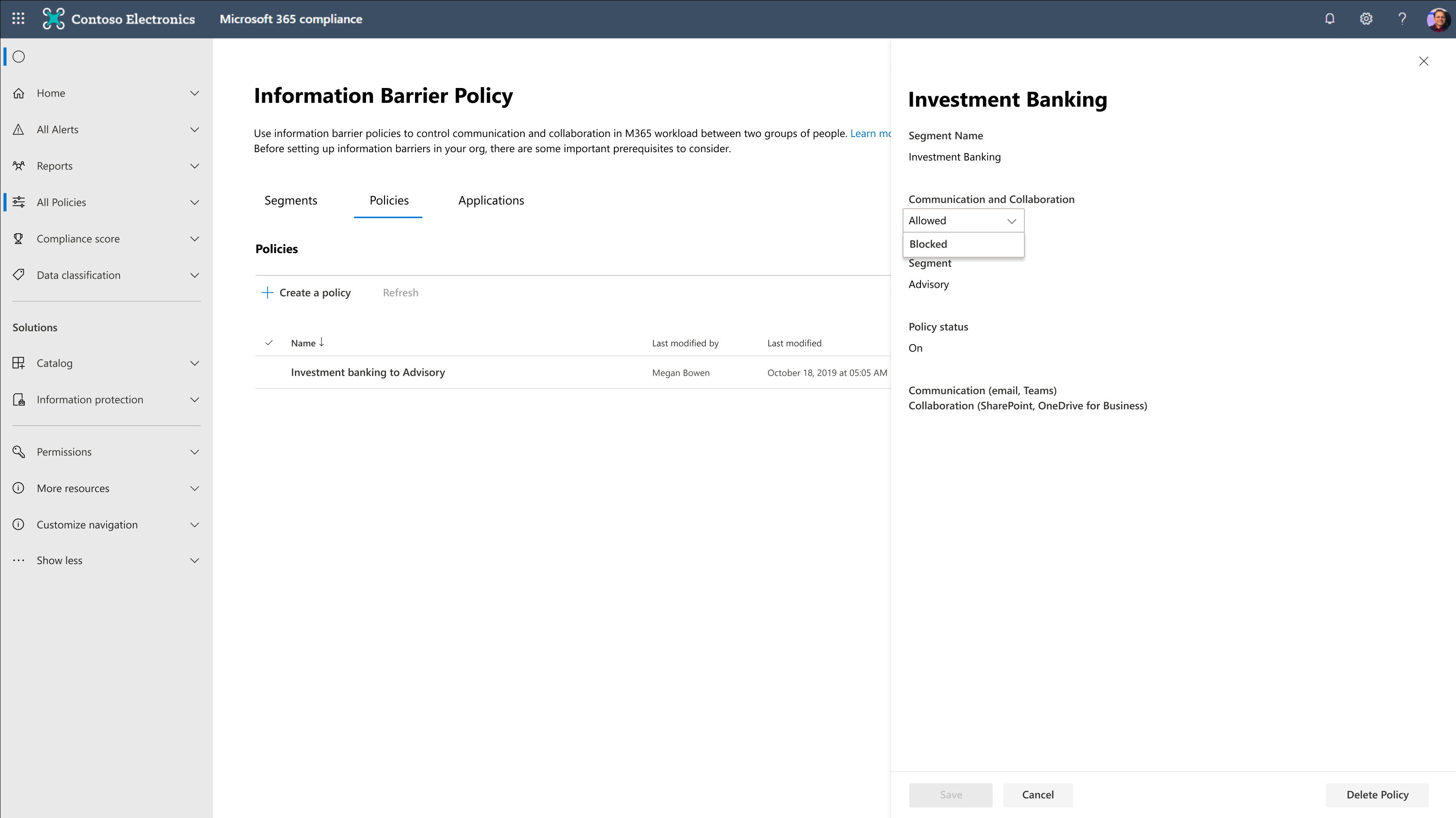 Segment the users in your enterprises per compliance requirement
Associate teams/sites to specific info barrier segment, as needed
Achieve barriers in communication and collaboration with this advanced conditional authorization
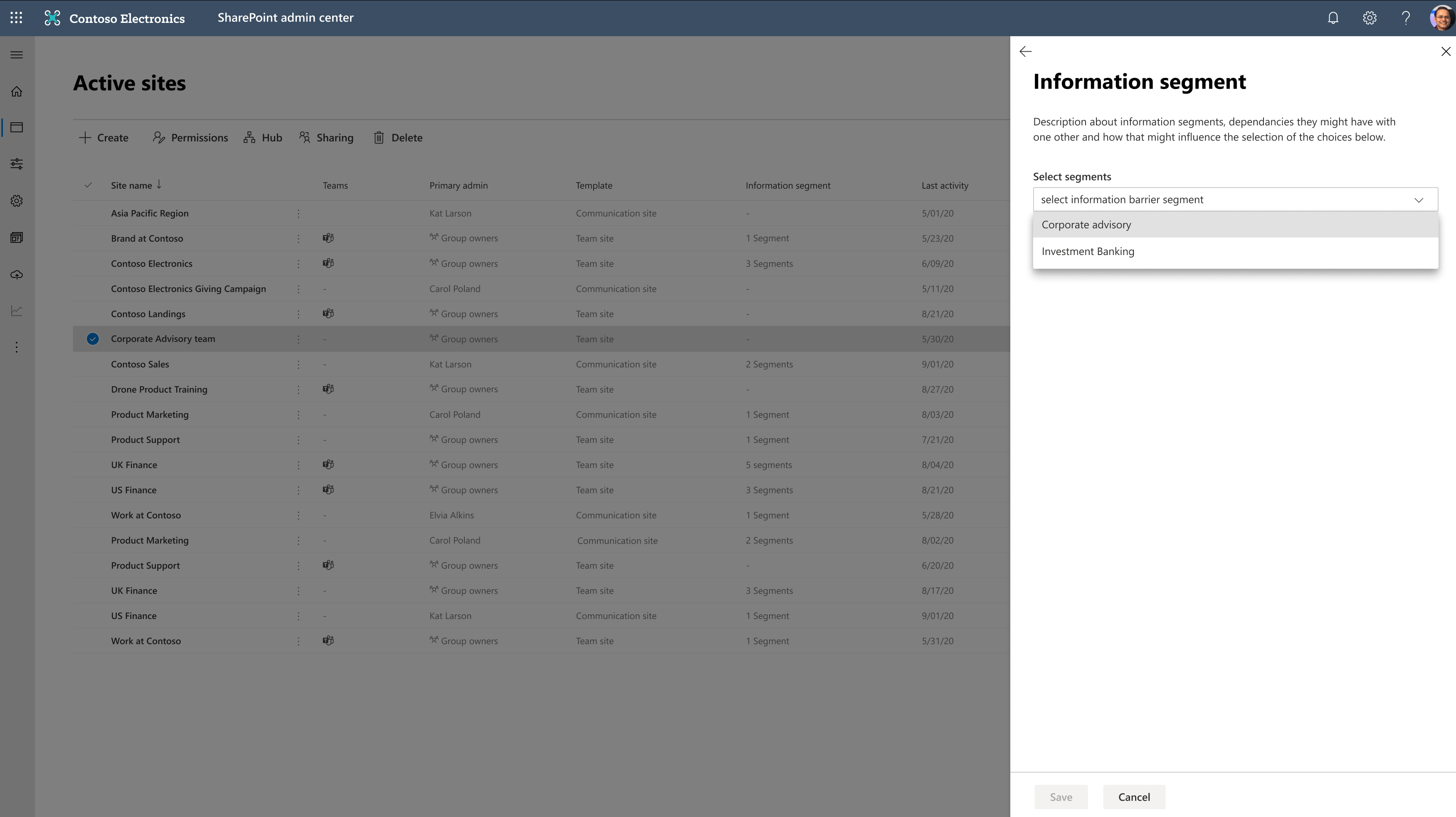 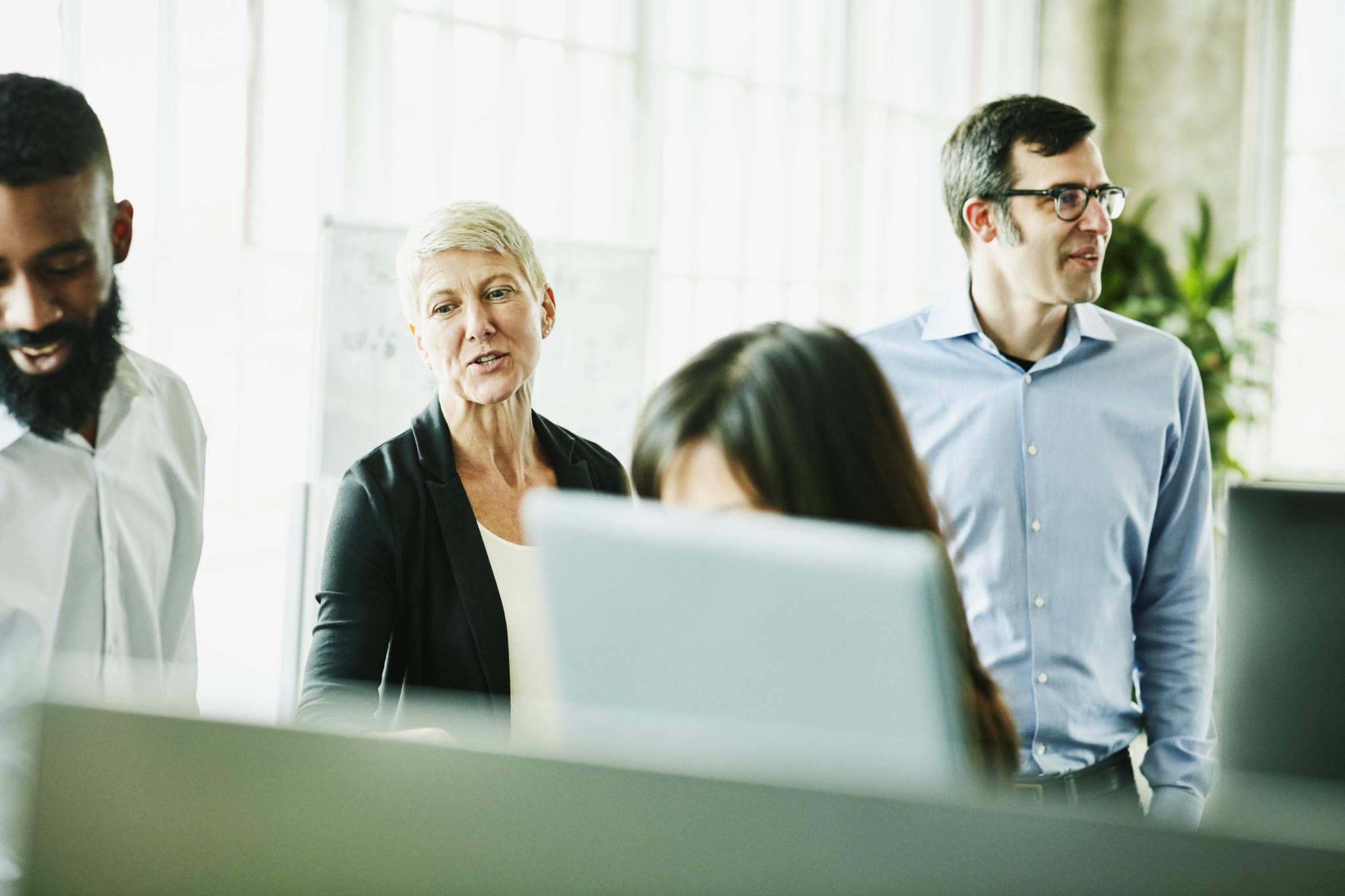 Demo:Information barriers
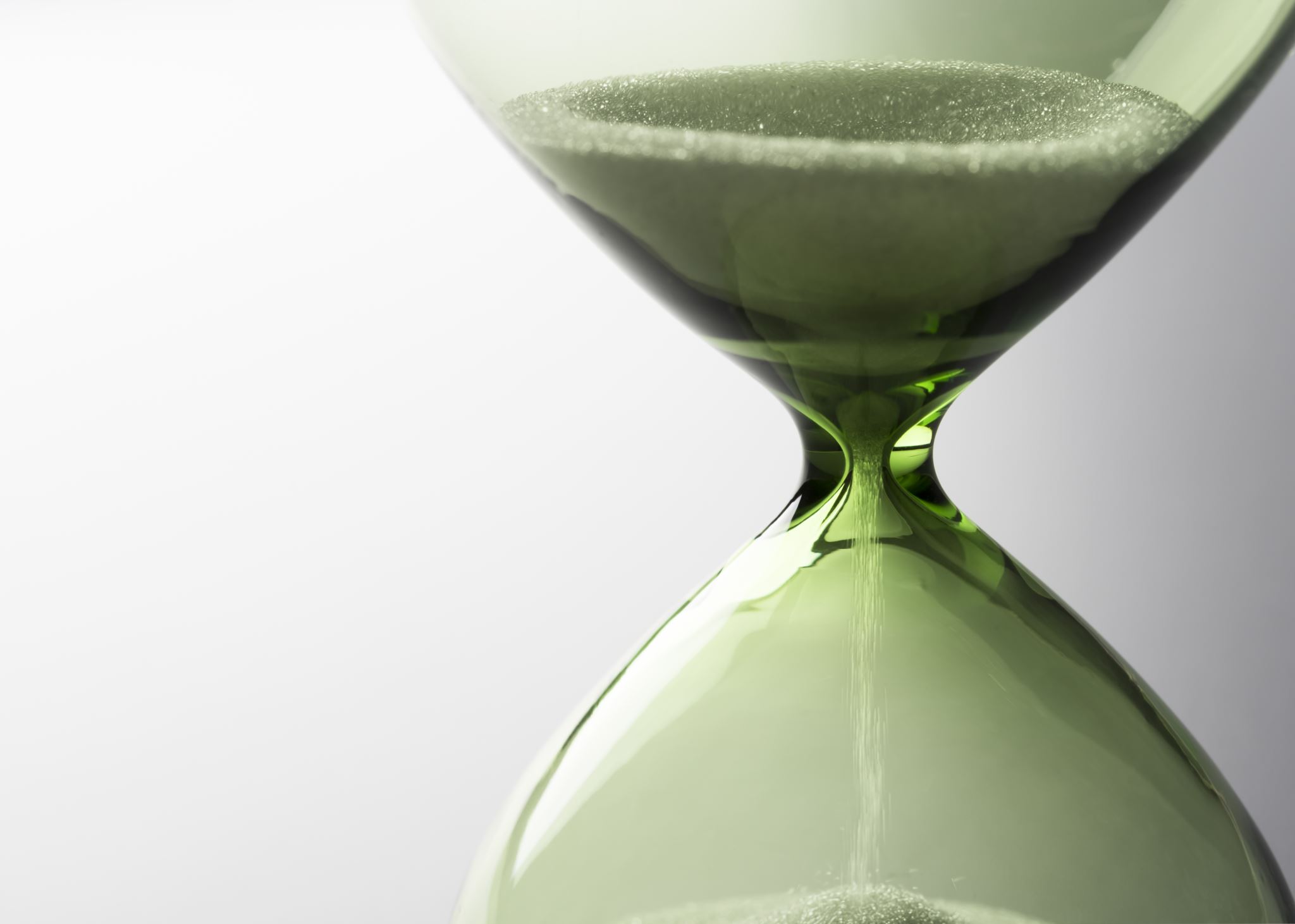 But, wait there’s more…
Migration manager
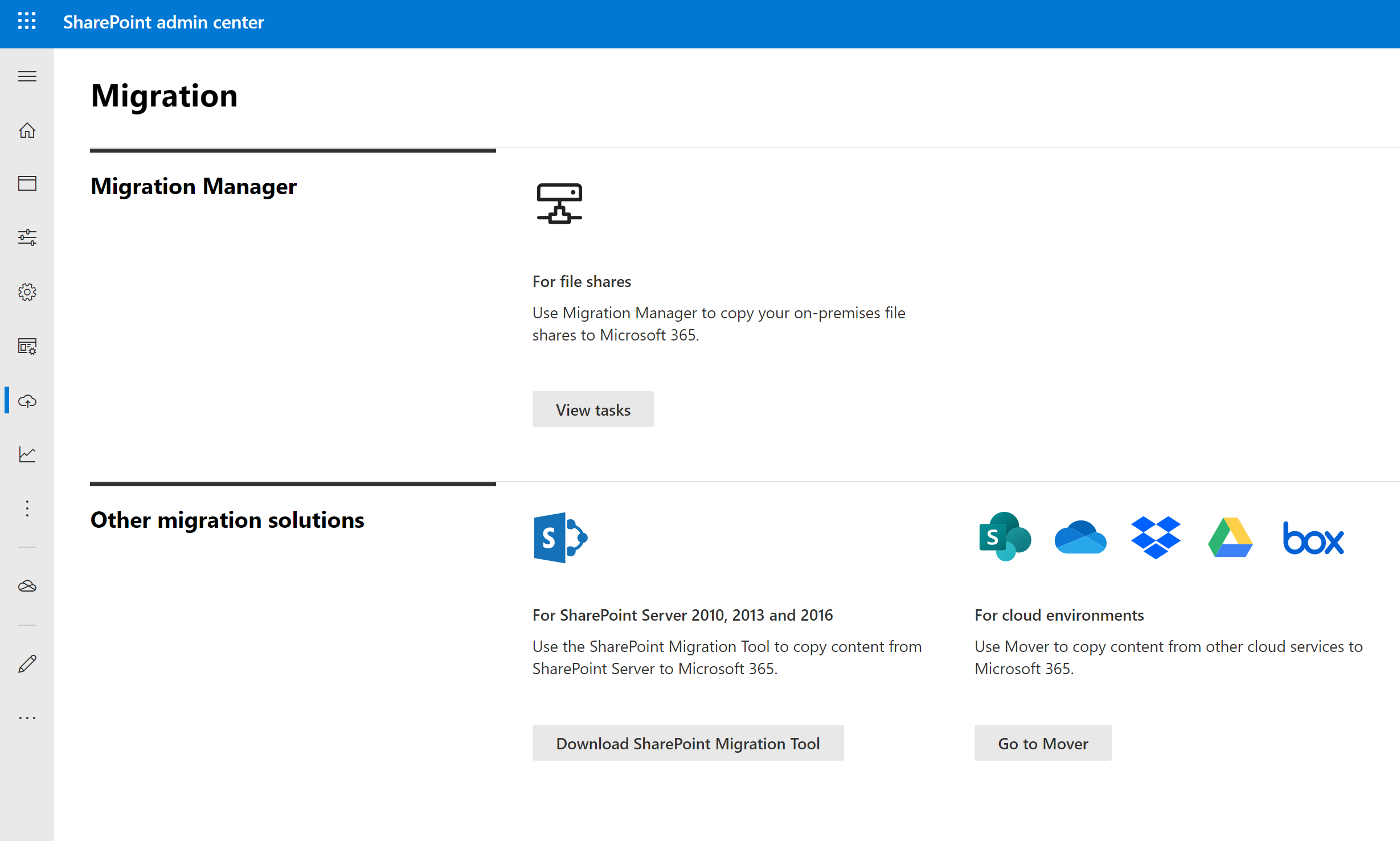 Migrate content to M365 through a simple interface

Automatic task distribution across multiple migration agents

Centralized task management and reporting

Access tools based on your sources including on-prem server and other cloud storage providers
Learn more at  https://aka.ms/MigrateToM365​
Agenda
New compliance controls
Summary
New security controls to your unique challenges
Trends in security landscape
Agenda
New compliance controls
Summary
New security controls to your unique challenges
Trends in security landscape
Summary
Available Now
EOY CY’2020
Sensitivity Labels for Teams/Sites (GA)
Sensitivity Labels with Protection for Files (GA)
Office Client Co-auth for Protected Files (Limited Preview)
MFA Policy at Site Level (Public Preview)
M365 Information Barriers (GA)
Multi-Geo for SharePoint & OneDrive & Exchange (GA)*
Multi-Geo for Teams Chat (Limited Preview)*
M365 Insider risk management (GA)
Endpoint DLP (Public Preview)
DLP Block anonymous access for sensitive files (GA)
Customer key for Teams (Limited preview)*
Data access governance in SharePoint (Limited preview)
SharePoint Admin homepage improvements (Public Preview)*
Network connectivity insights (Public Preview)*
Continuous access evaluation (Public Preview)
Auto Classification w/ Sensitivity Labels (GA)
Expiring external user permissions (GA)*
Migration Manager (GA)*
Migration Manager with Box migrations (Public Preview)
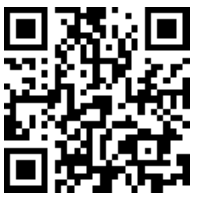 https://aka.ms/M365SecurityCorner
GA – Generally Available
*  Capabilities covered in other videos
SharePoint and OneDrive - Security & Compliance cook book
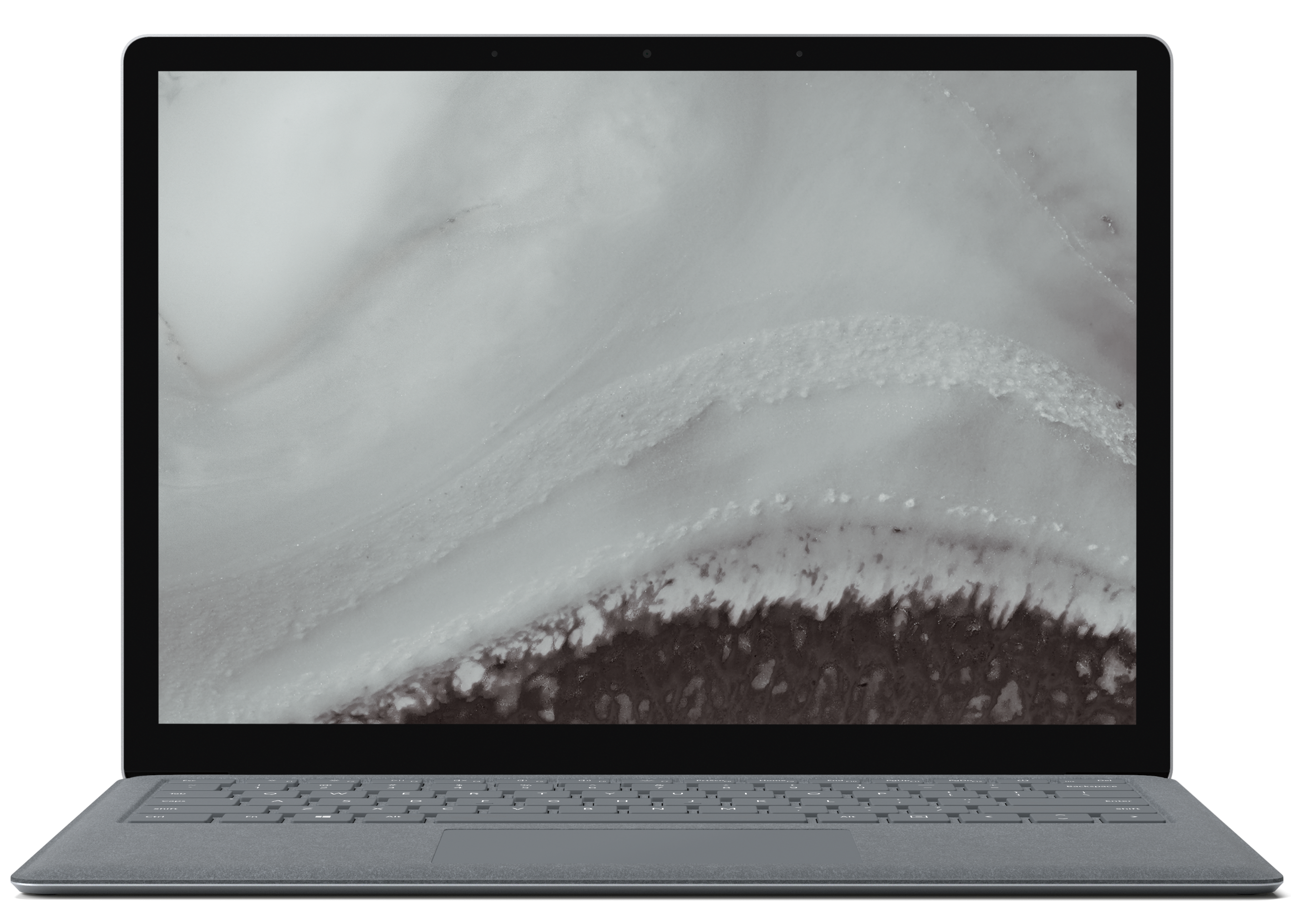 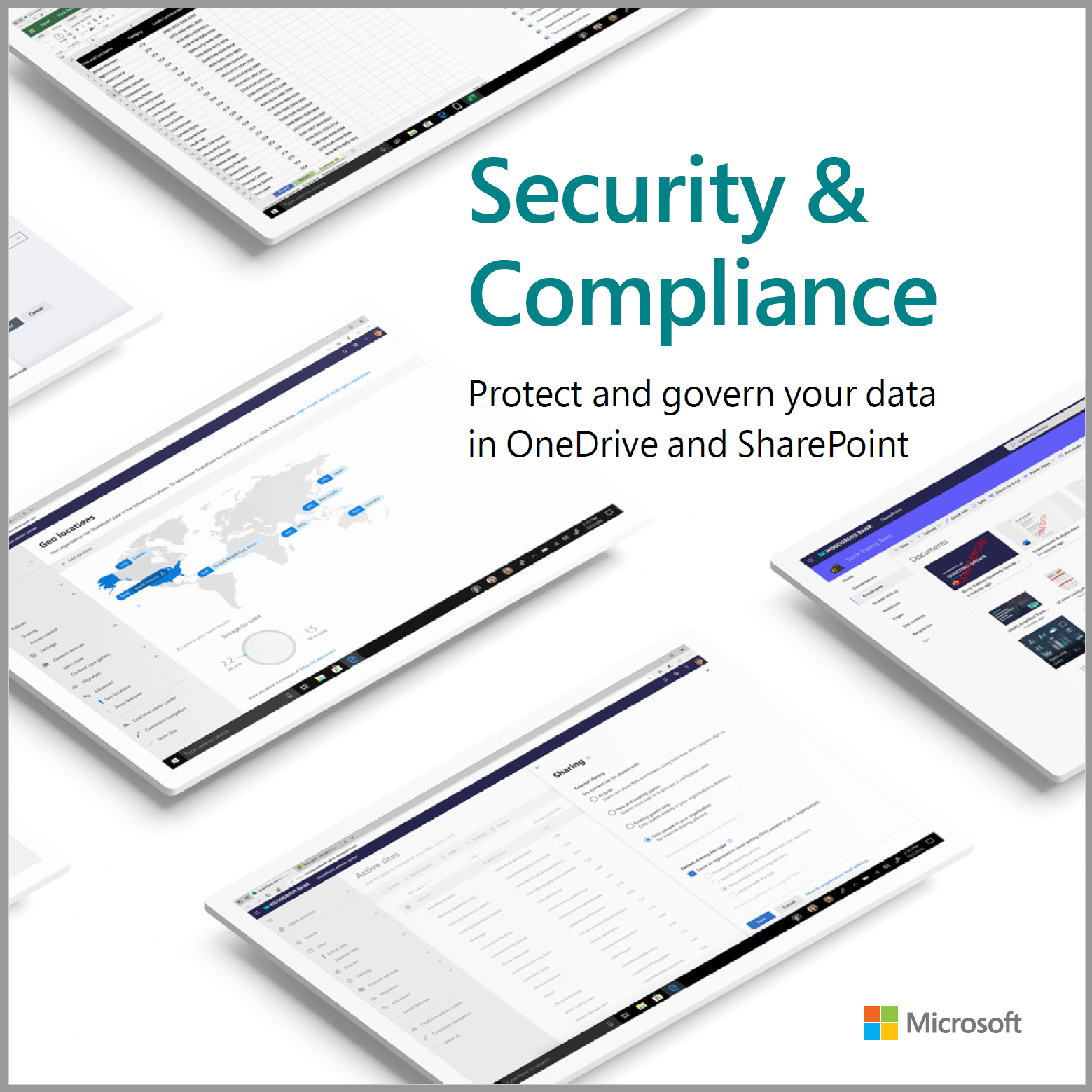 Discover the frictionless security and comprehensive compliance controls you can use to secure and govern your SharePoint and OneDrive content in Microsoft 365
https://aka.ms/sharepointsecuritycookbook
Call to action
Check out Security & Compliance Resources for SharePoint and OneDrive and Teams at: 

https://aka.ms/M365SecurityCorner
https://aka.ms/ODSPSecurityPreviews
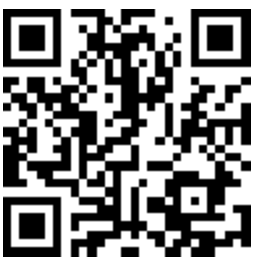 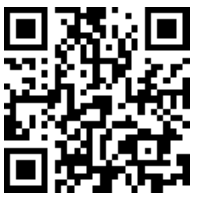 Related sessions
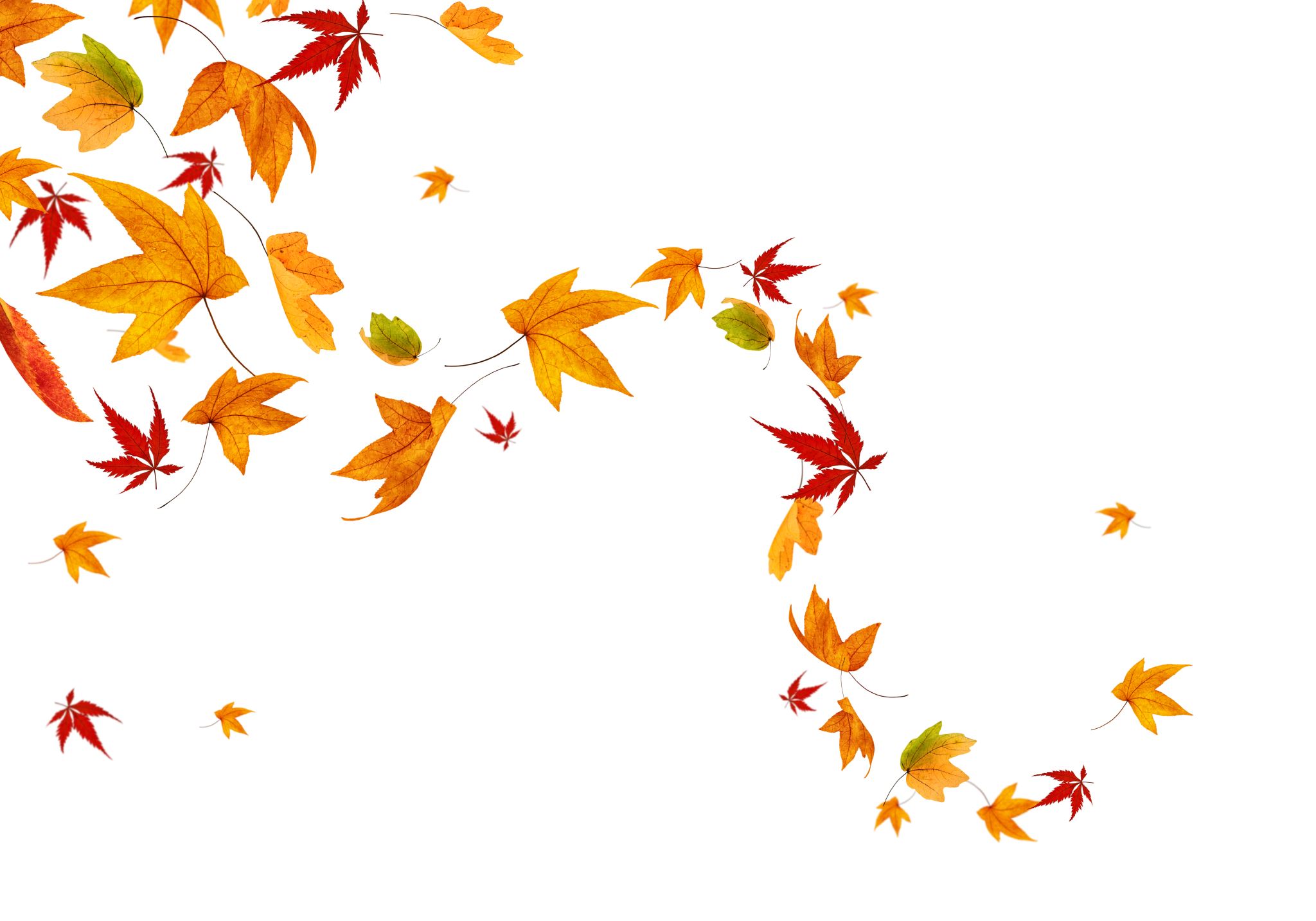 THANK YOU